COMMUNITY ACTIVITY BY THE DEPARTMENT OF FOOD AND NUTRITION
2016-17                                                                                 2017-18 





                      2018-19                                                                                    2019-20
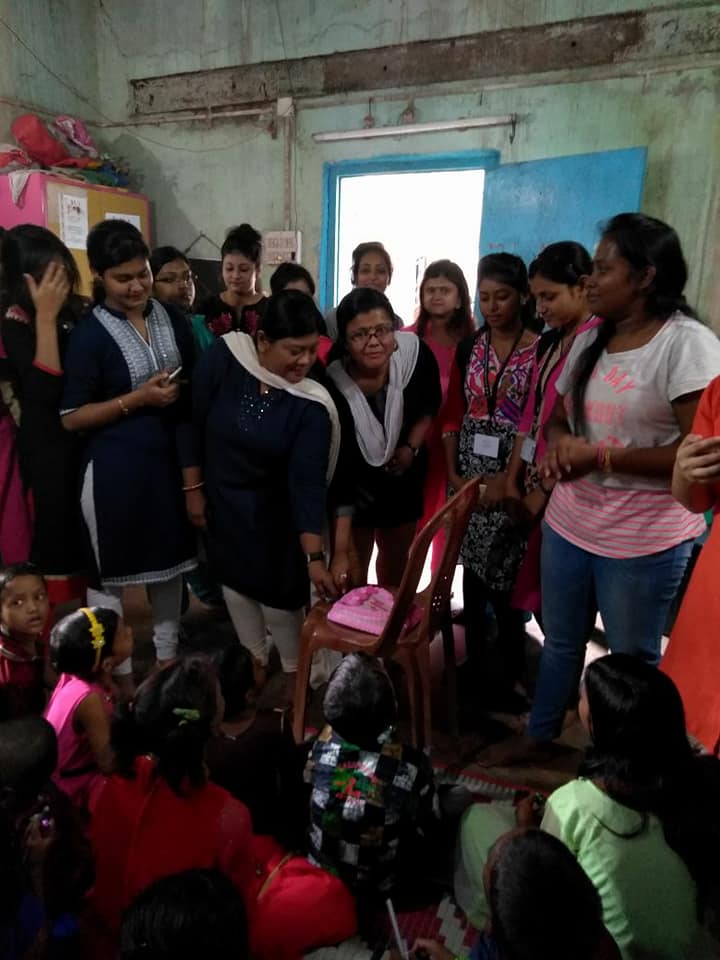 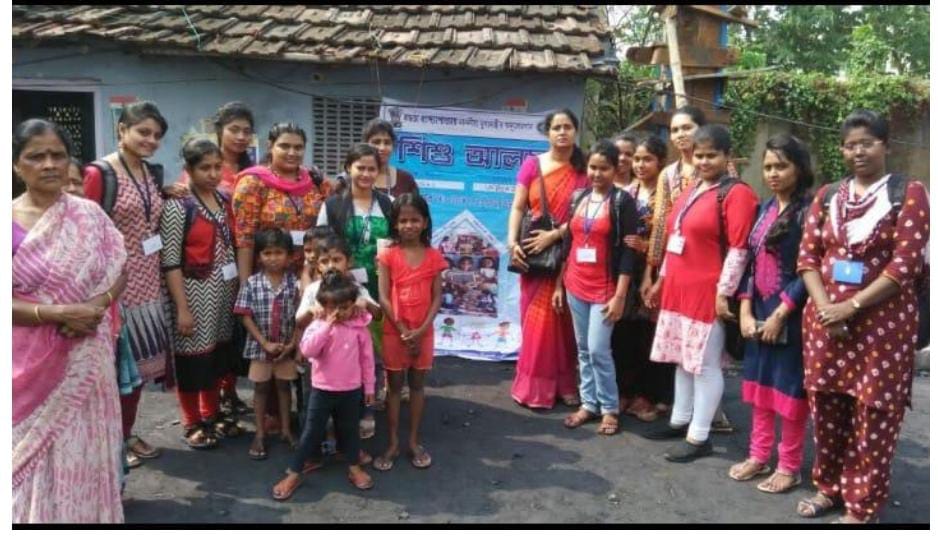 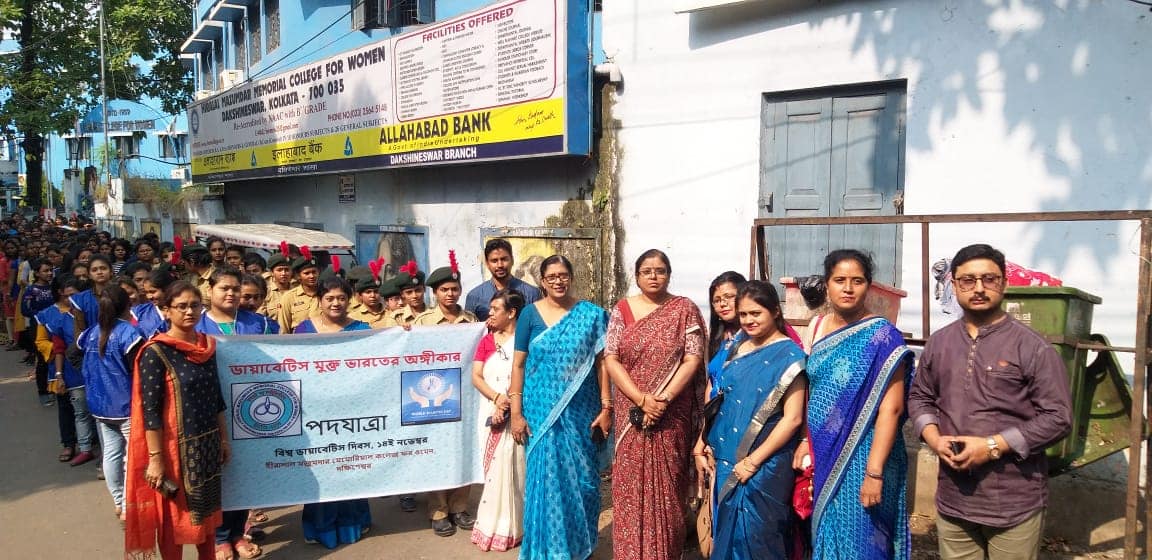 COMMUNITY ACTIVITY BY THE DEPARTMENT OF FOOD AND NUTRITION
2021-22				2022-23
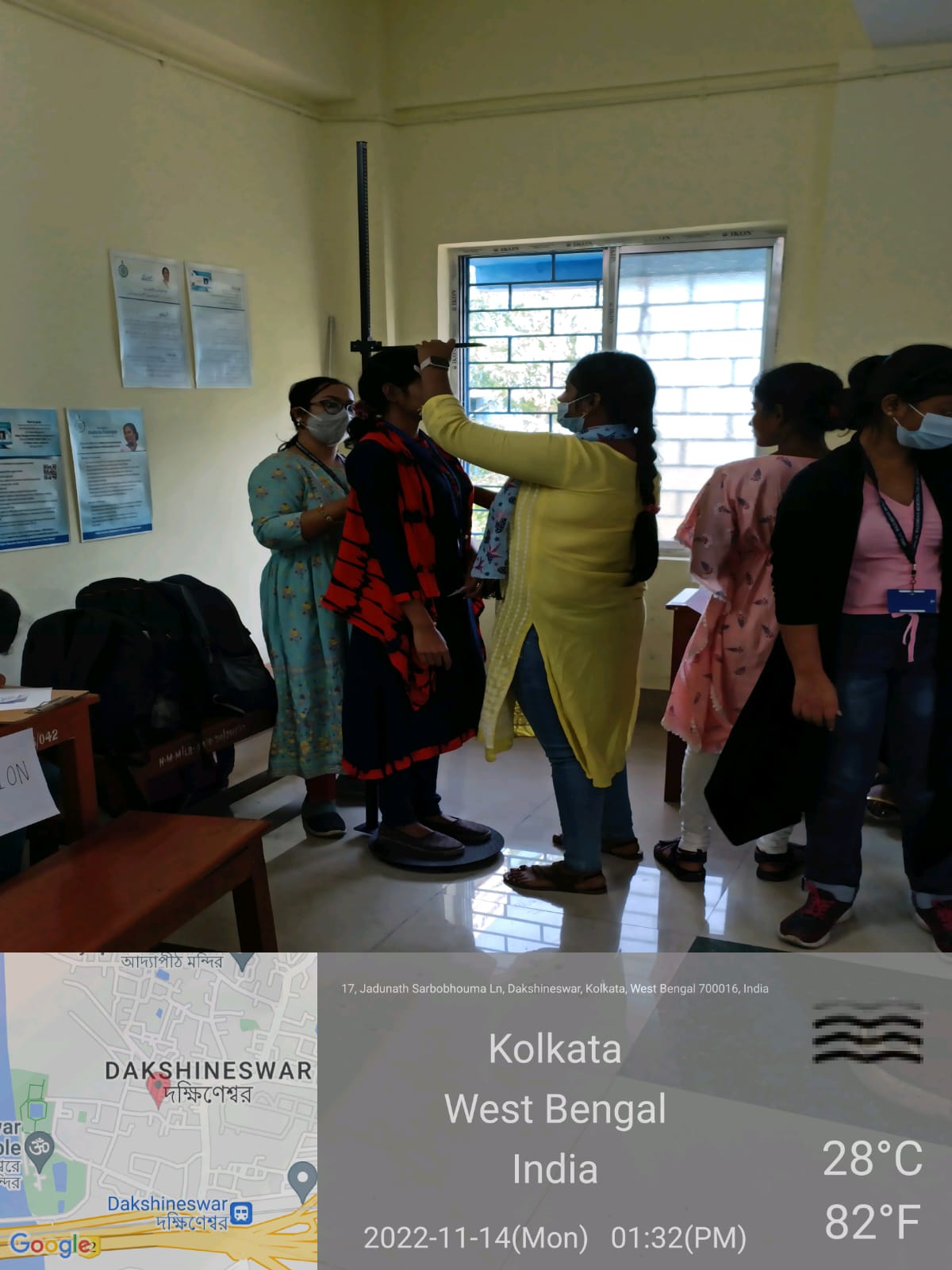 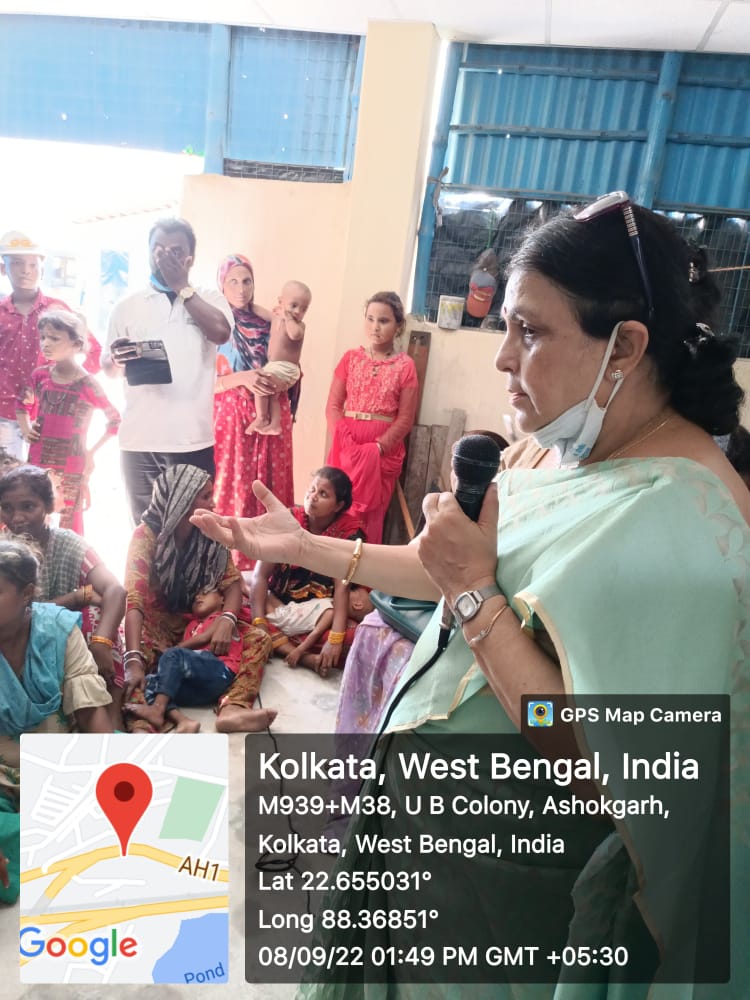 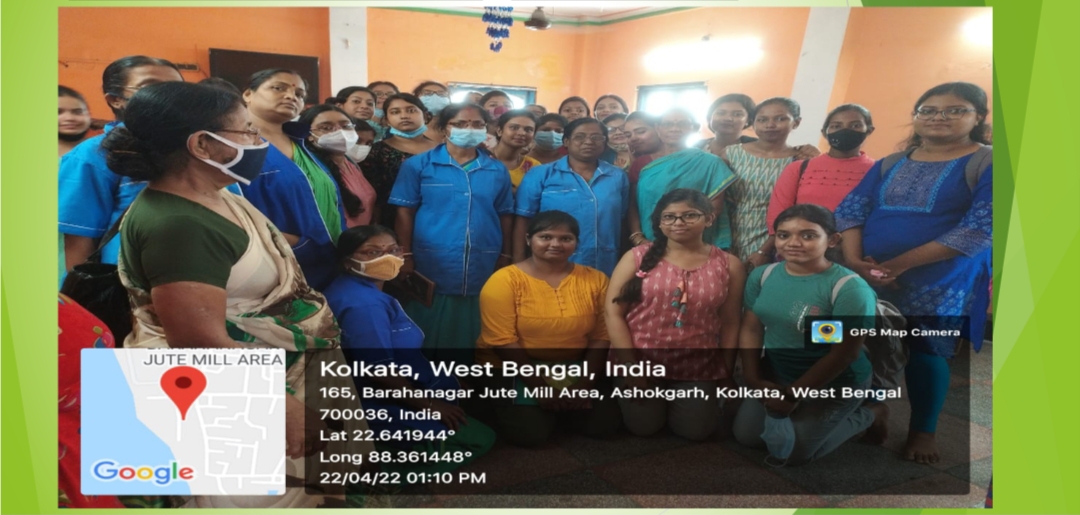 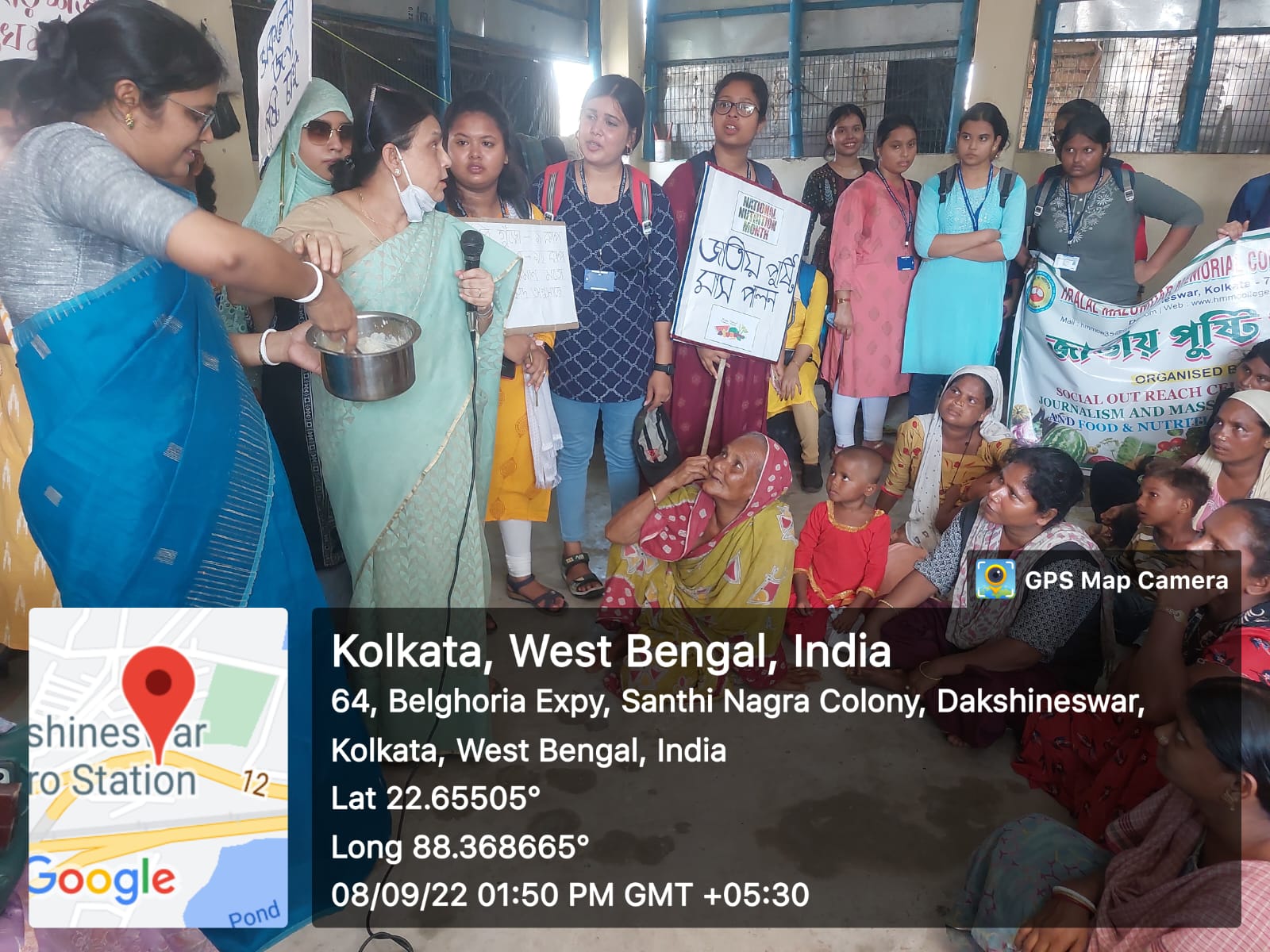 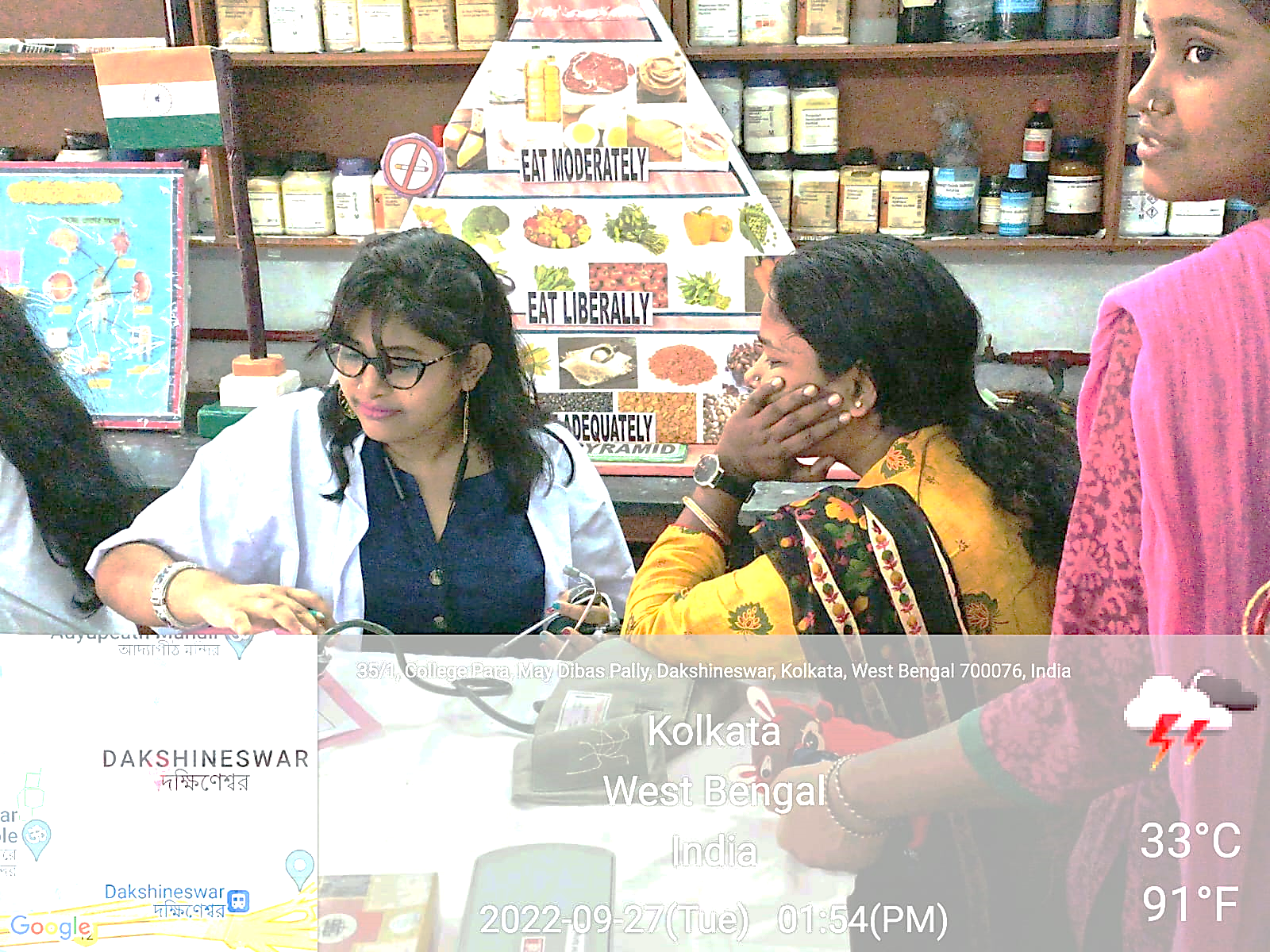 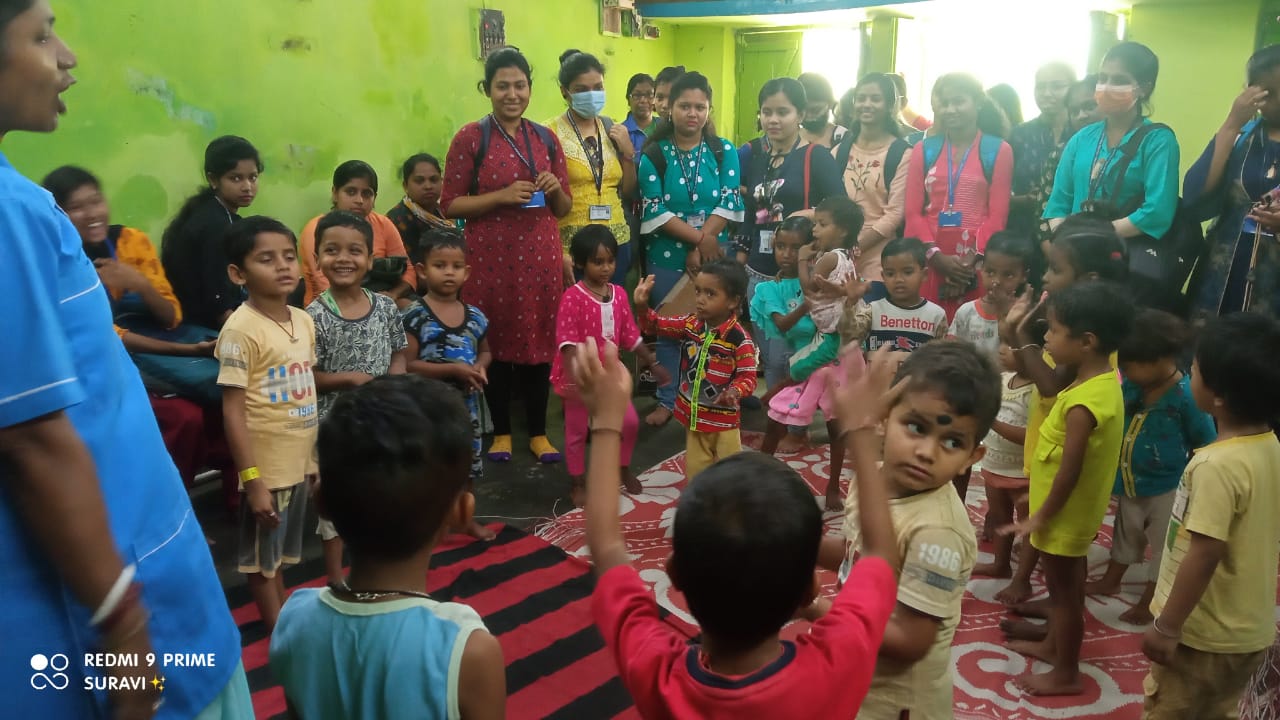 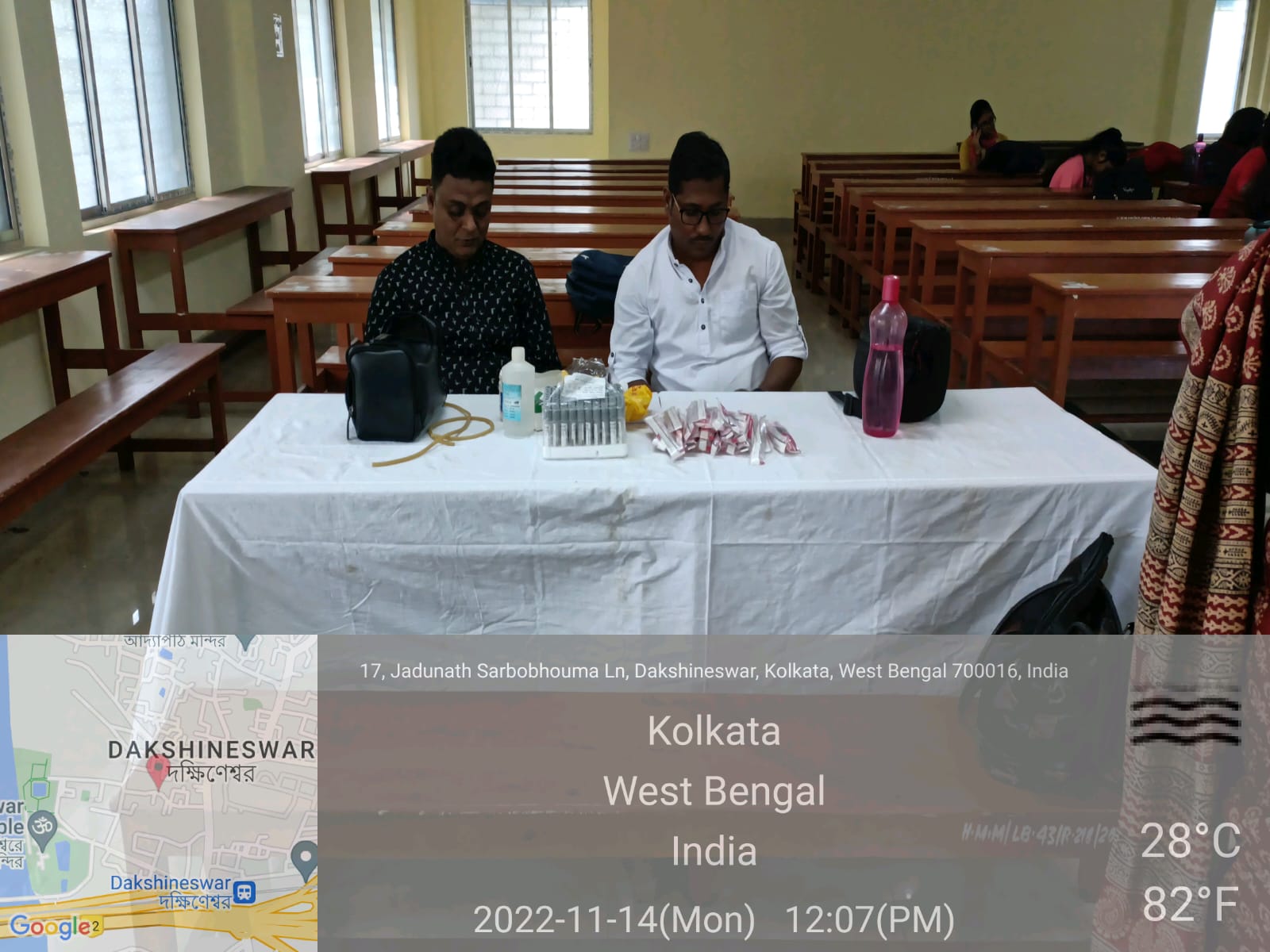 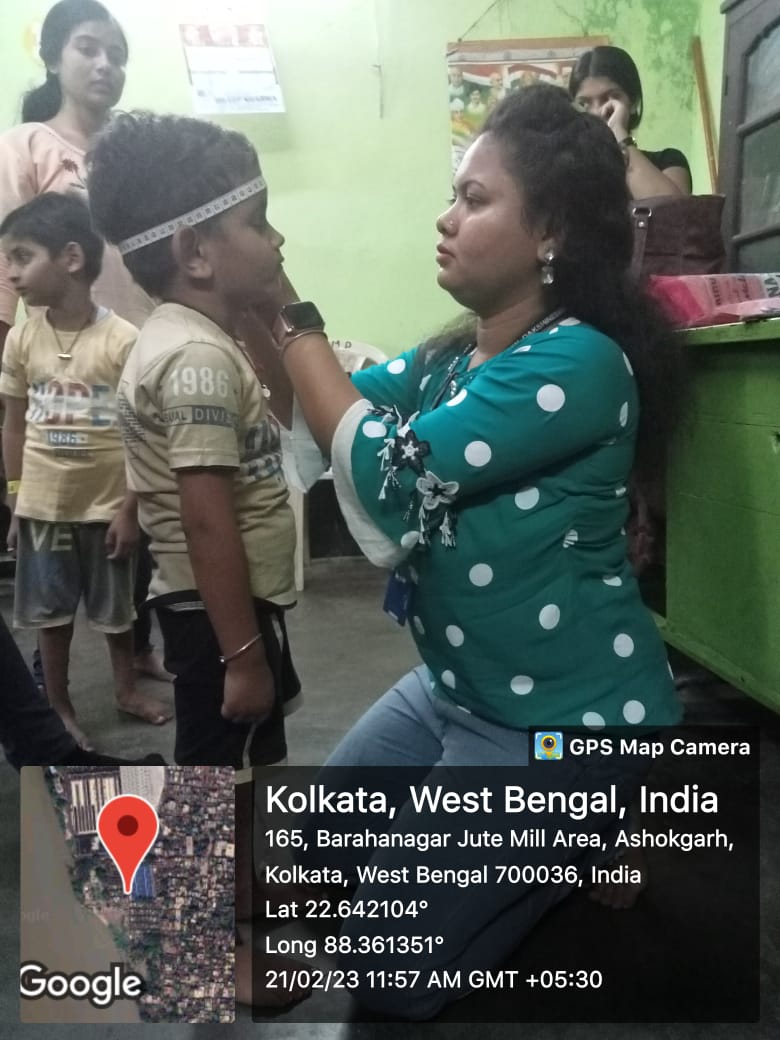 INTERNSHIP AT SVS MARWARI HOSPITAL 2022.
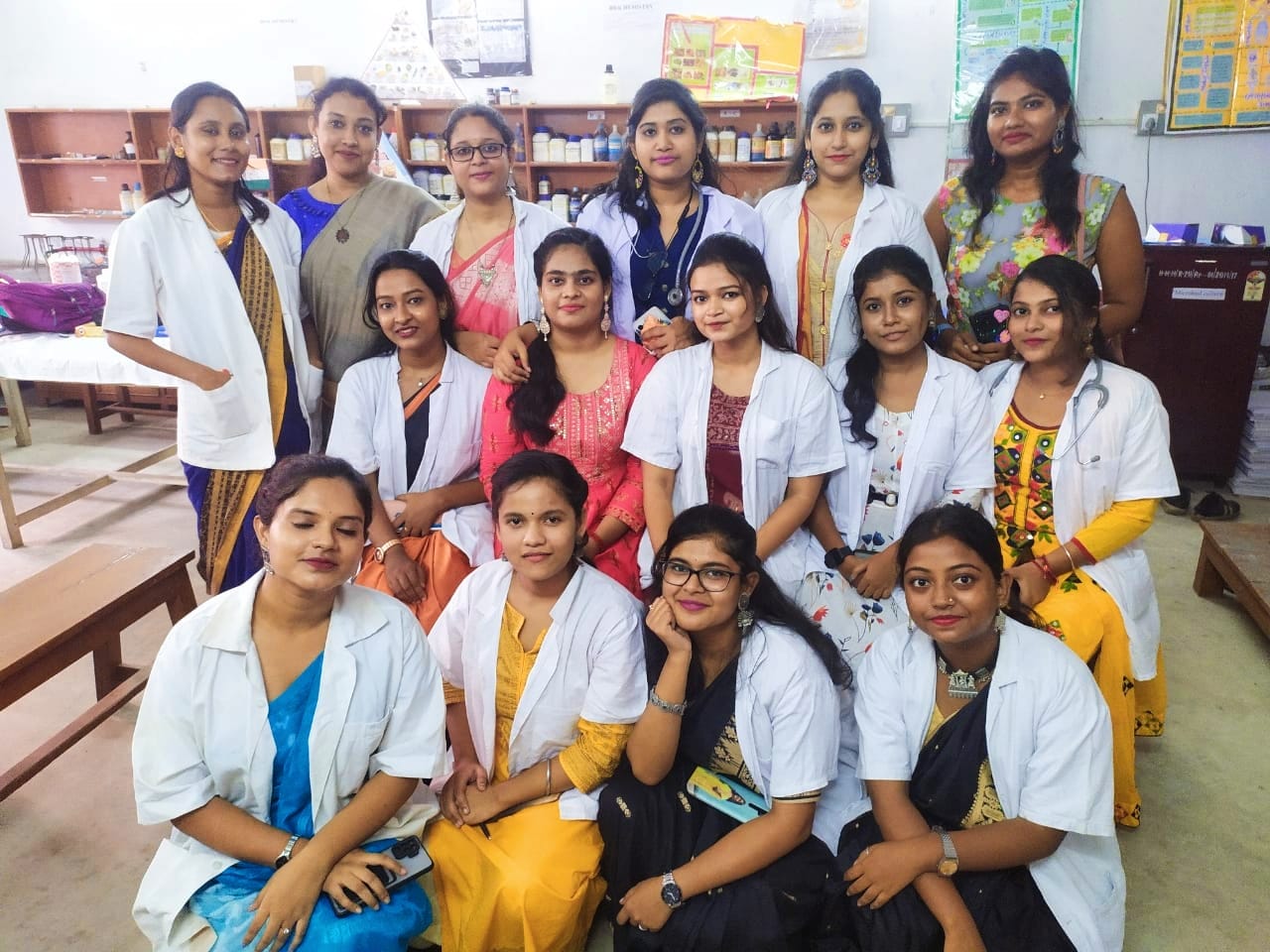 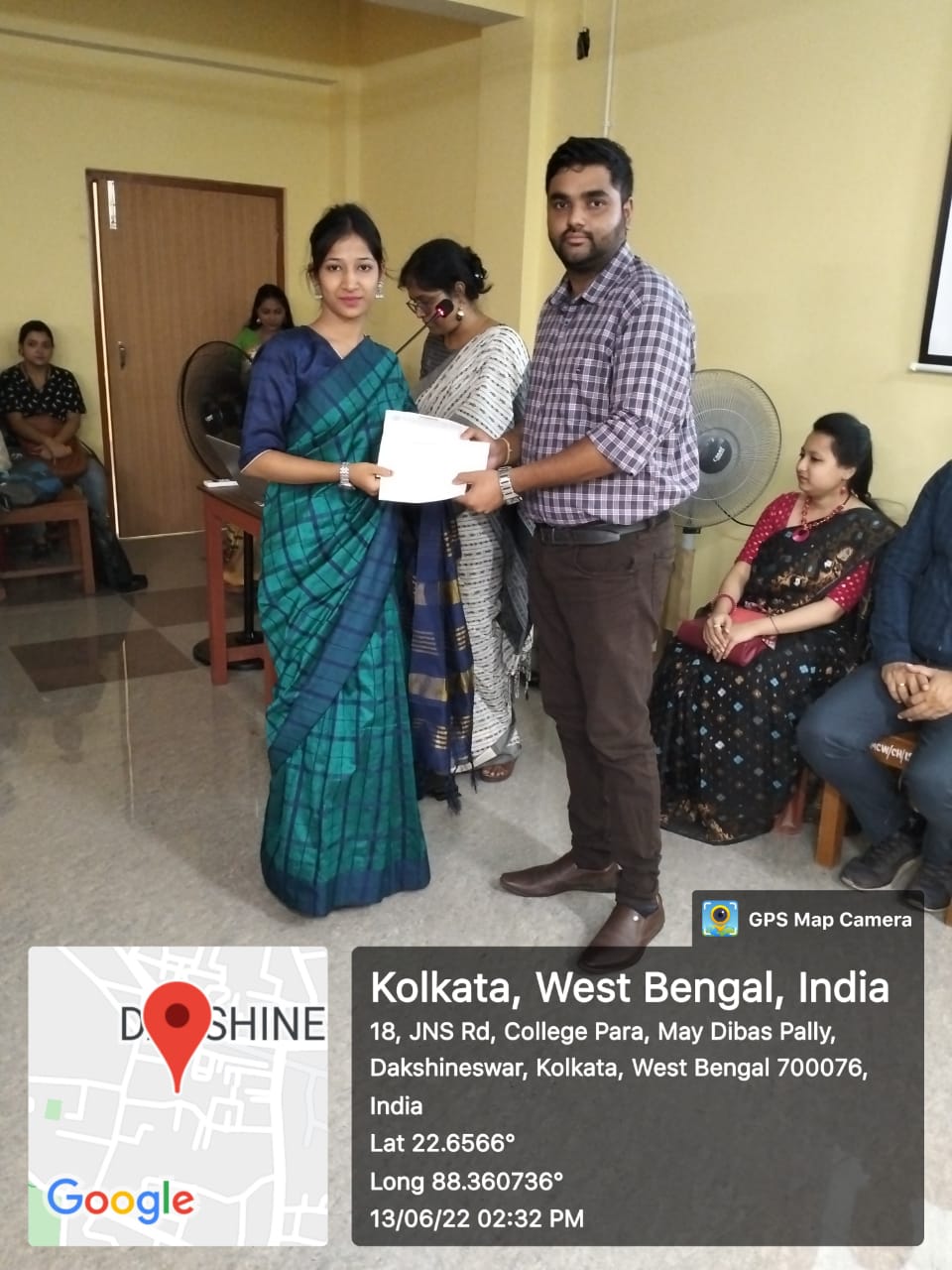 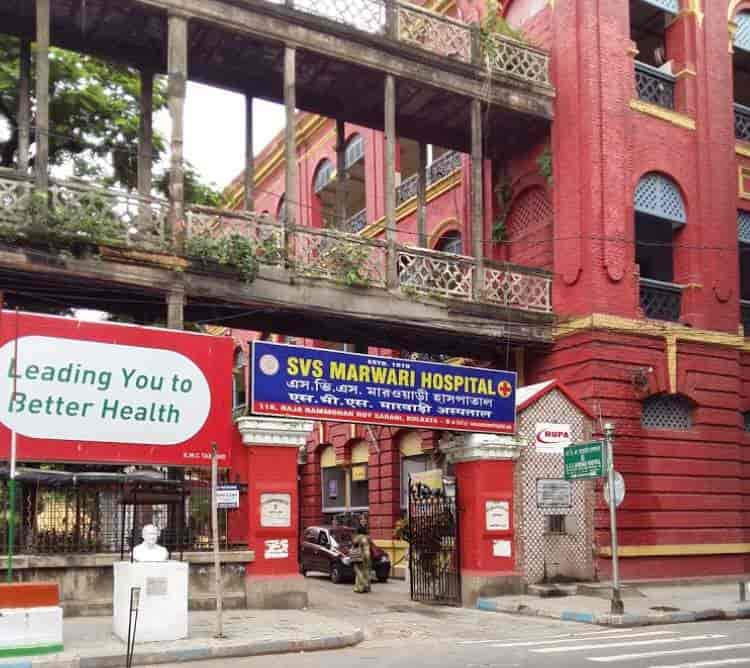 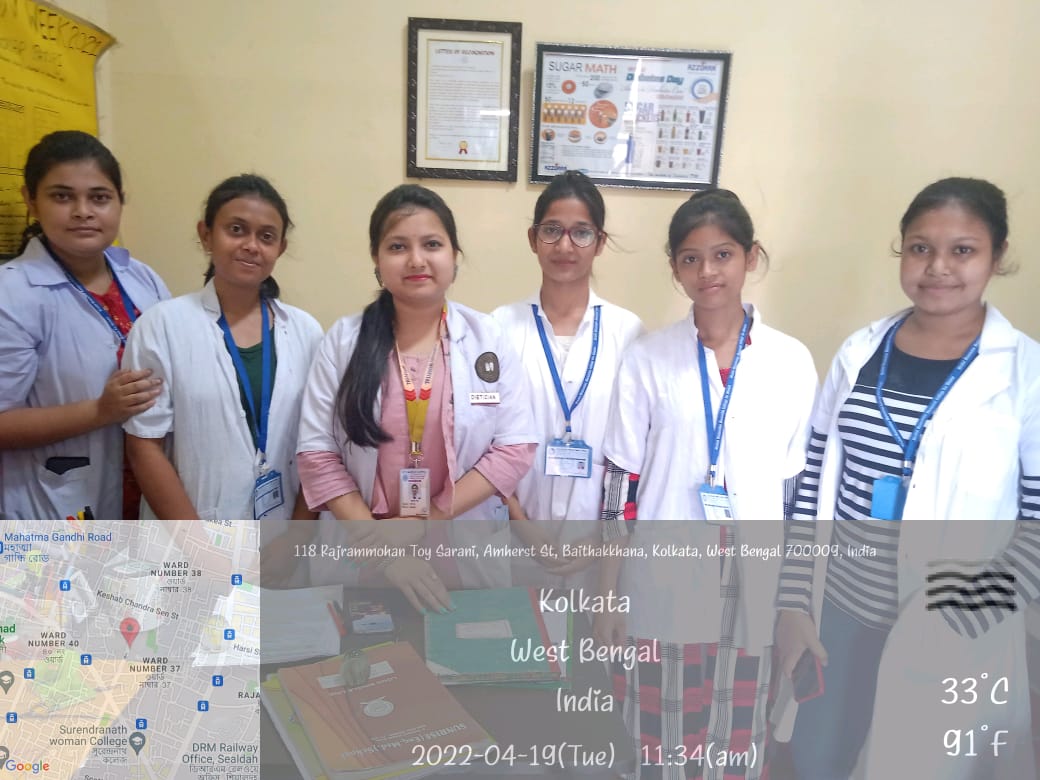 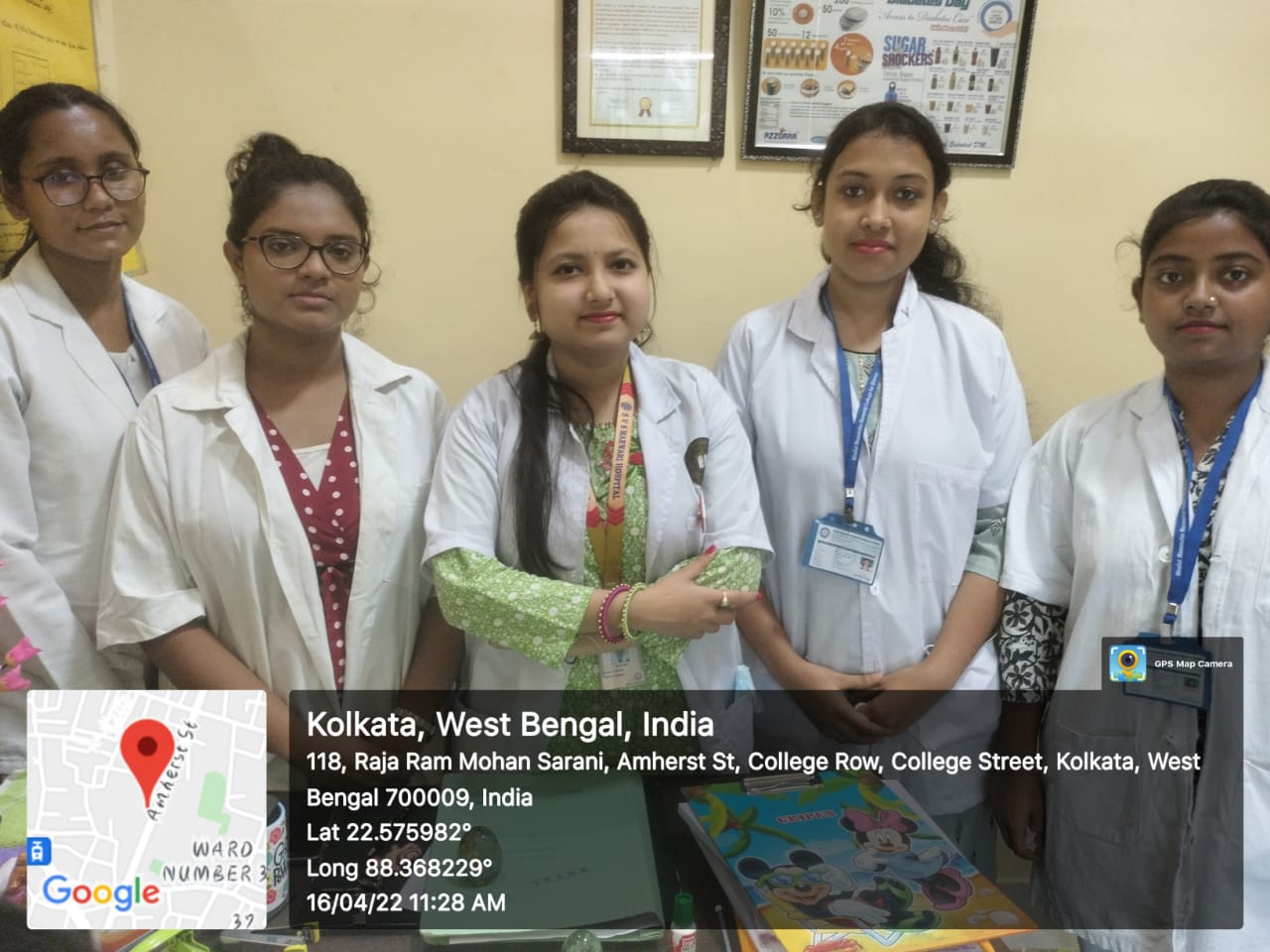 INTERNSHIP AT SVS MARWARI HOSPITAL 2023
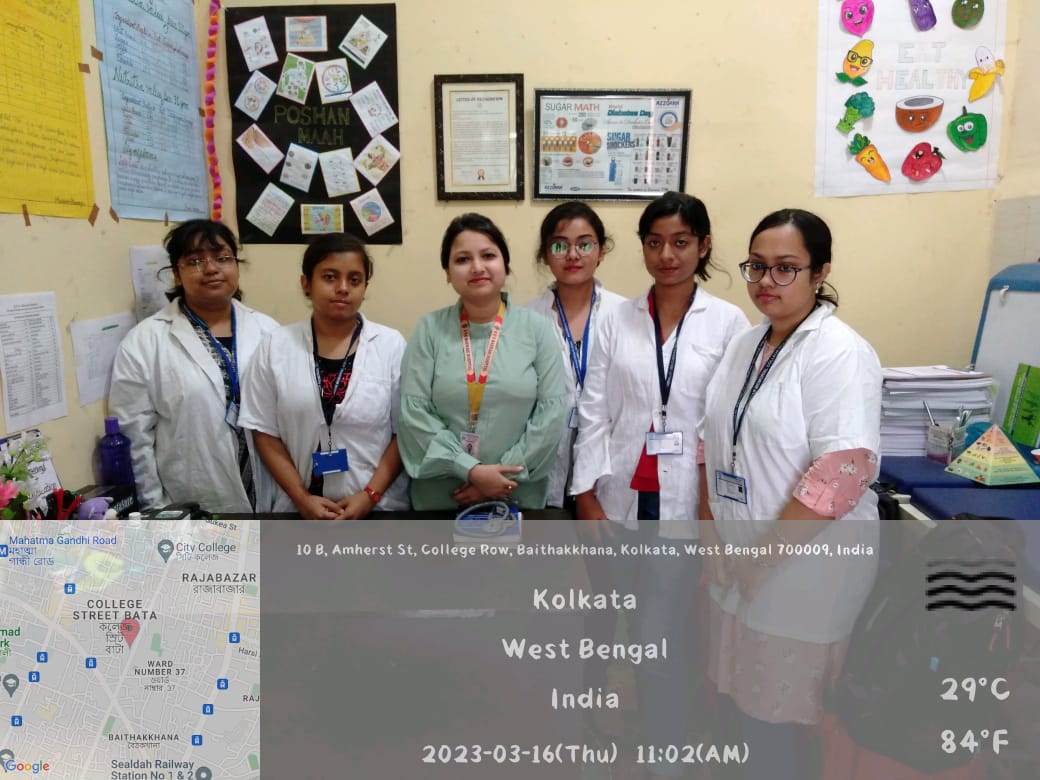 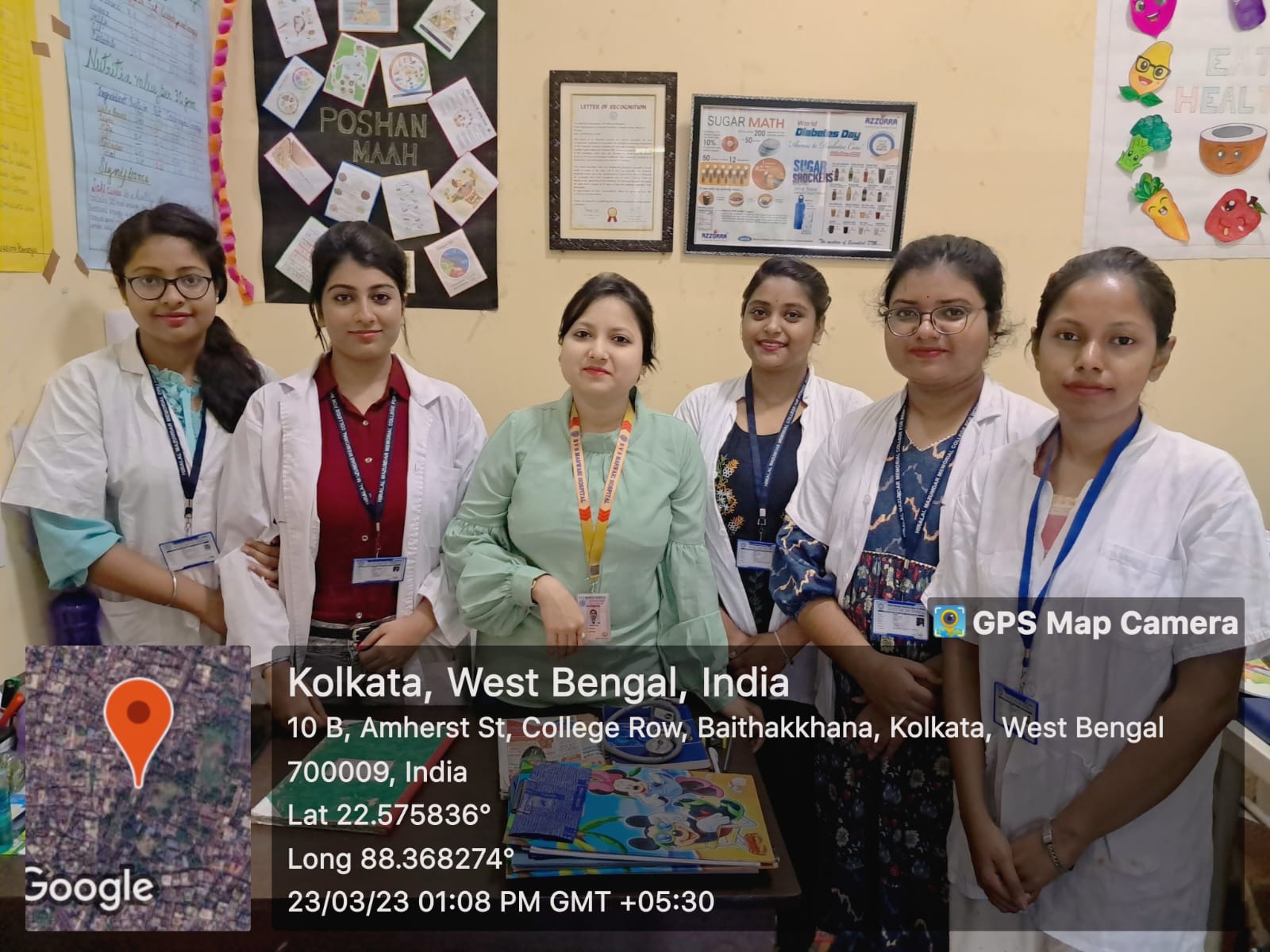 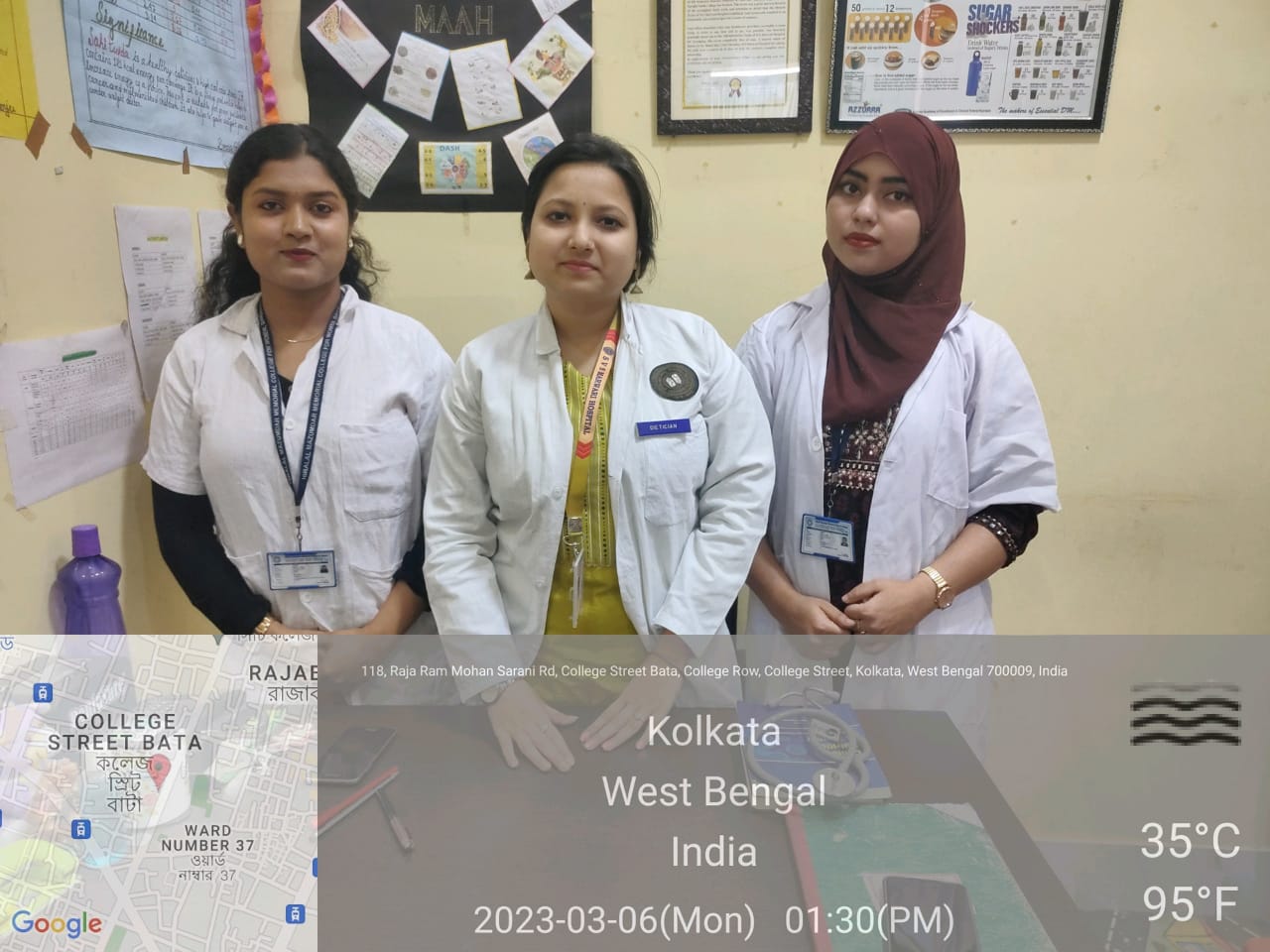 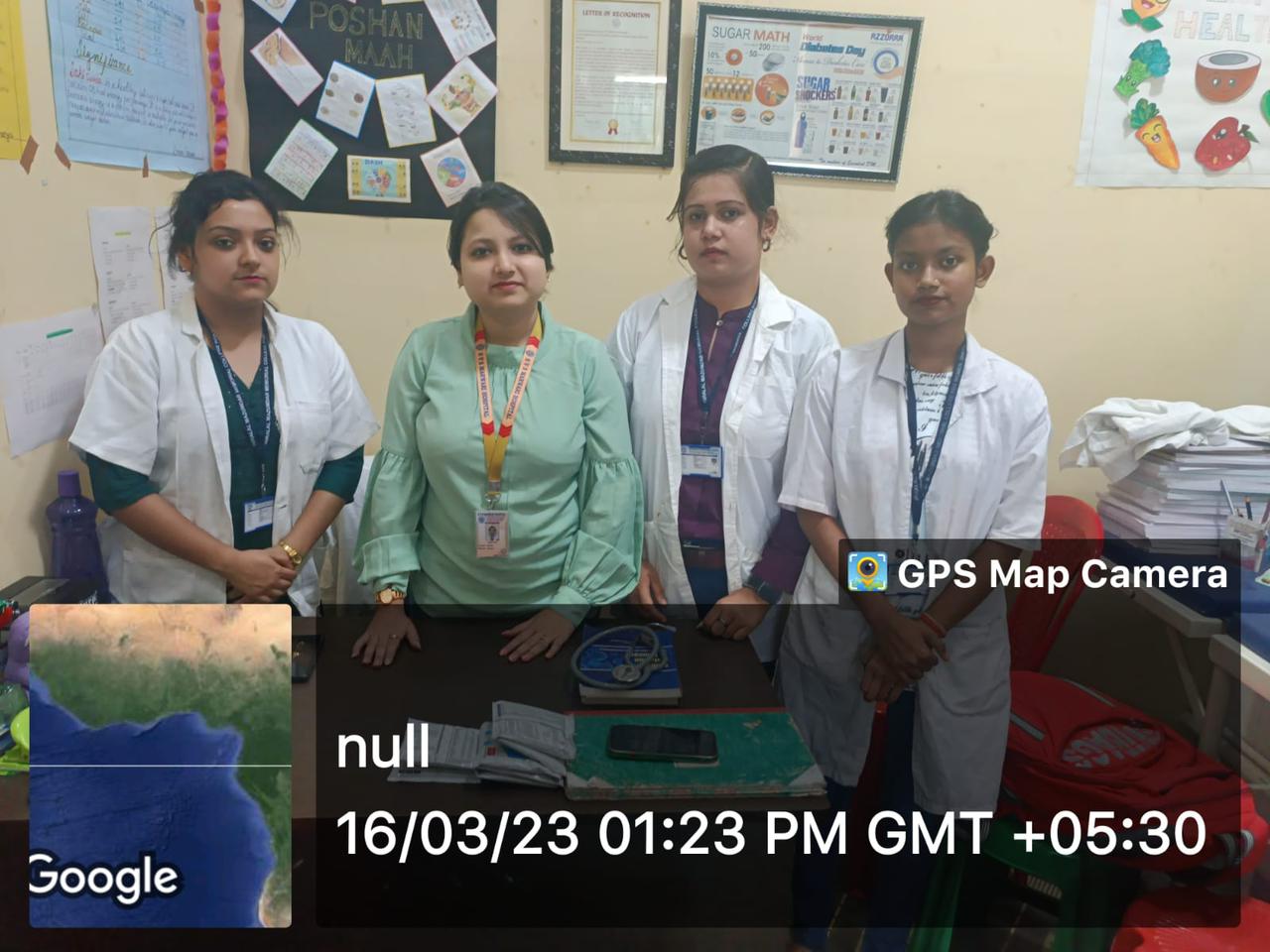 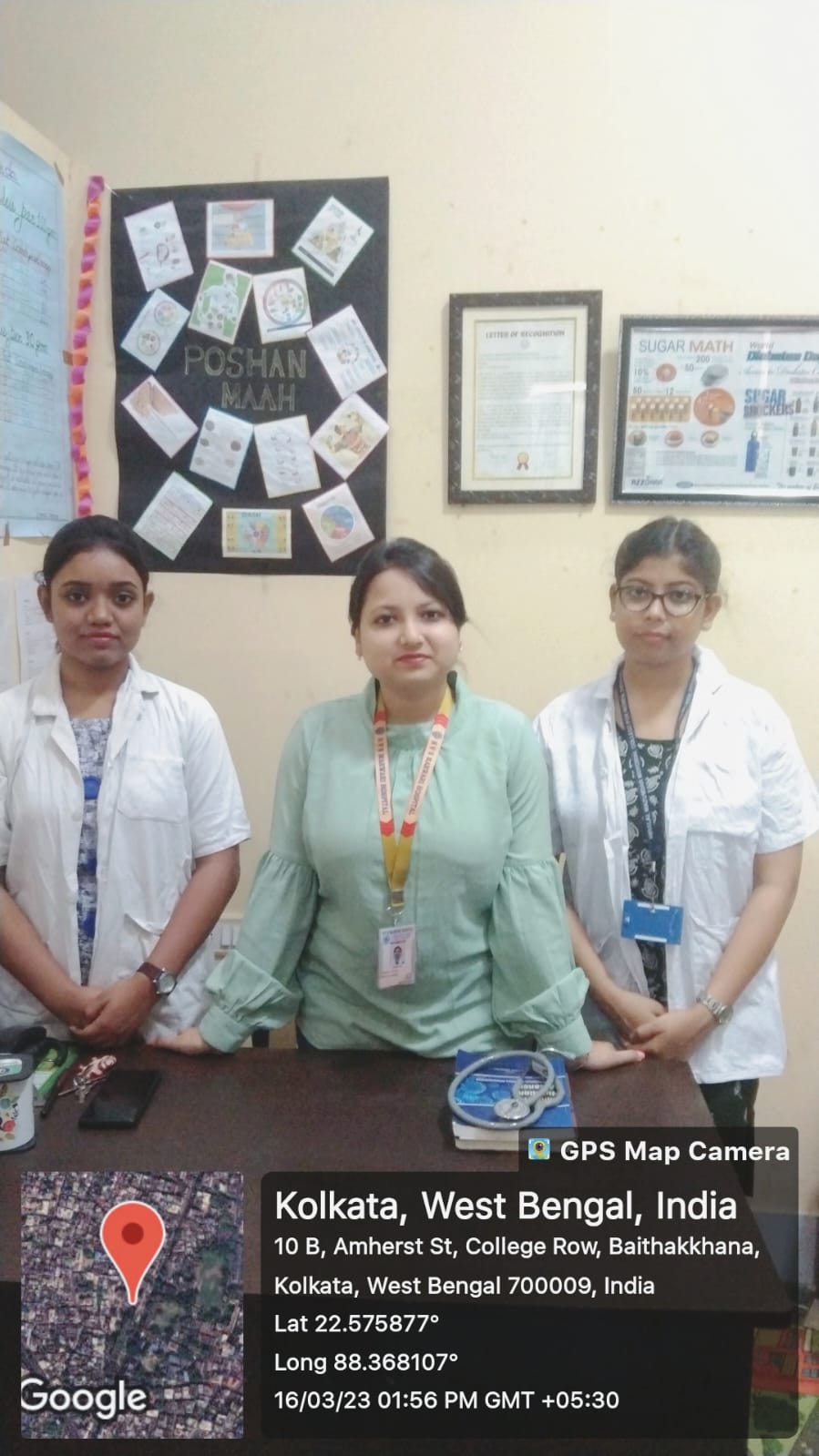 INDUSTRIAL VISITS AT A GLANCE
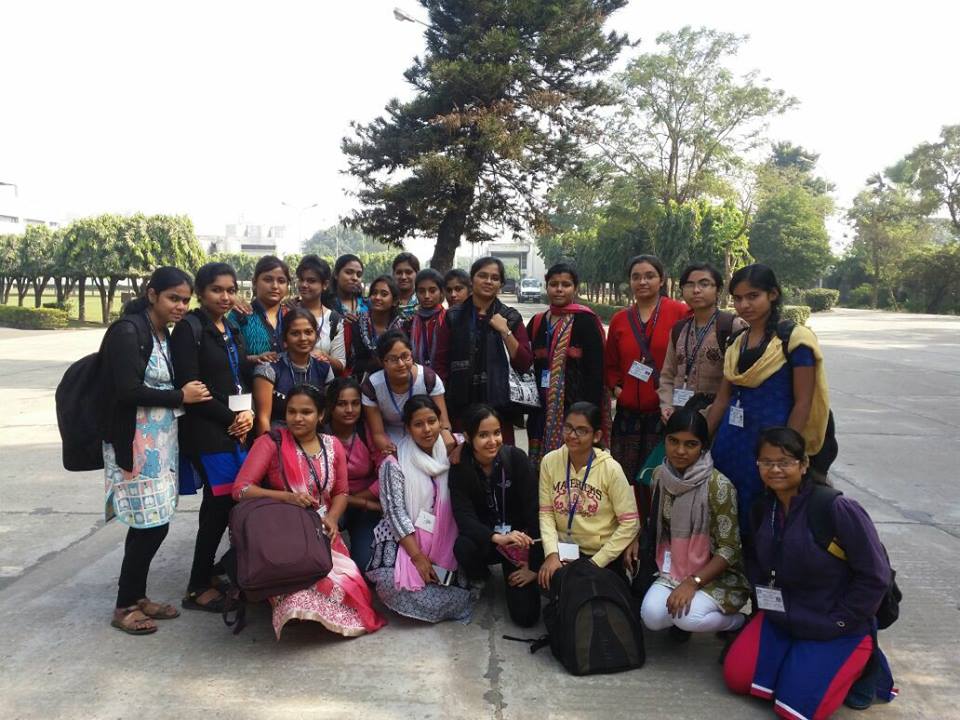 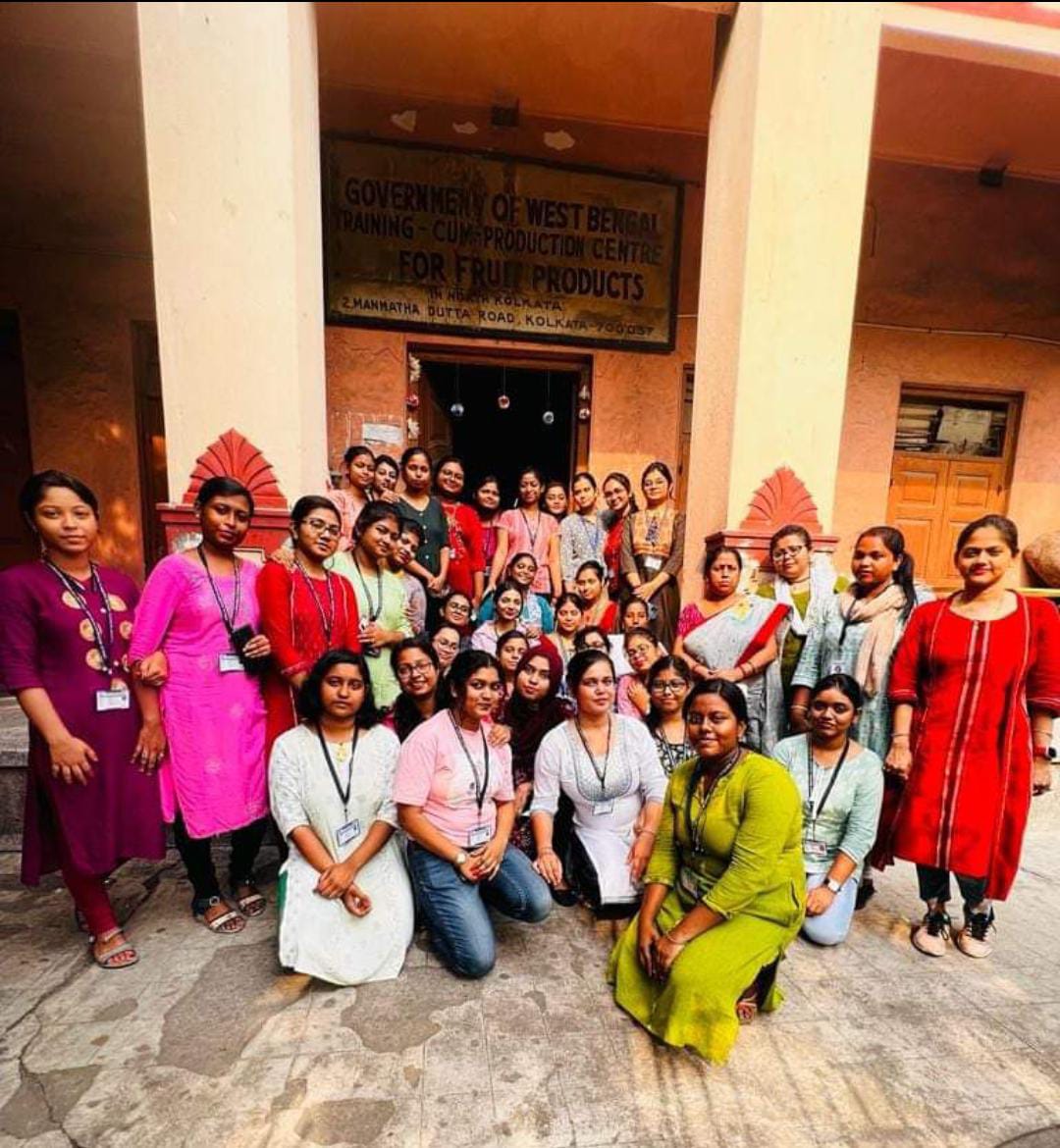 MOTHER DAIRY DANKUNI
ANMOL INDUSTRY
BHAGWATI PARLE INDUSTRY, DHULAGARGH
FOOD PROCESSING CENTRE GOVT OF WEST BENGAL
NATIONAL NUTRITION WEEK CELEBRATION2017 & 2018
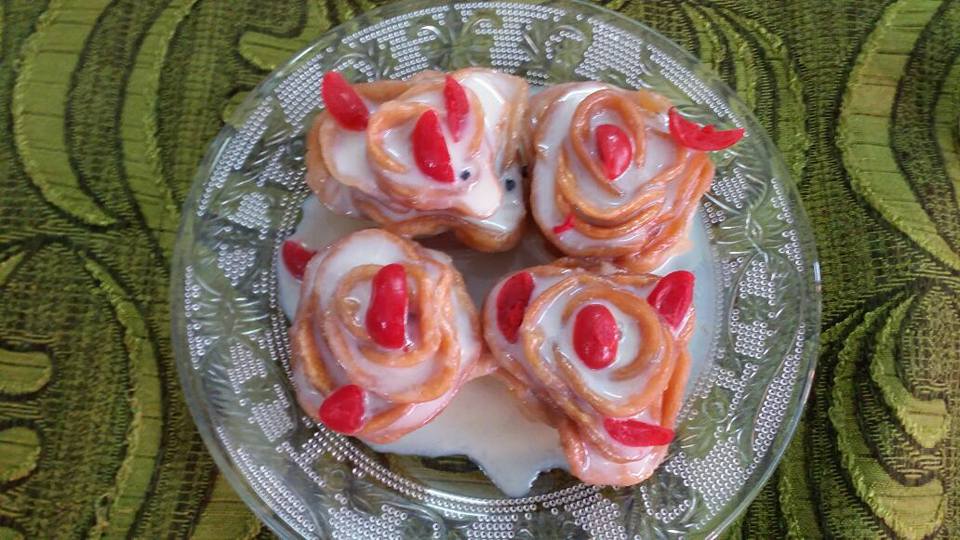 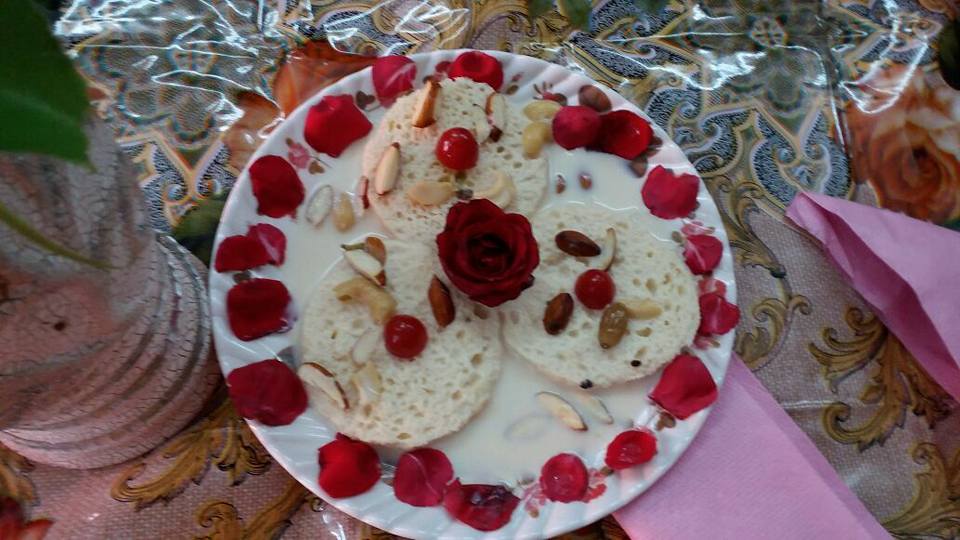 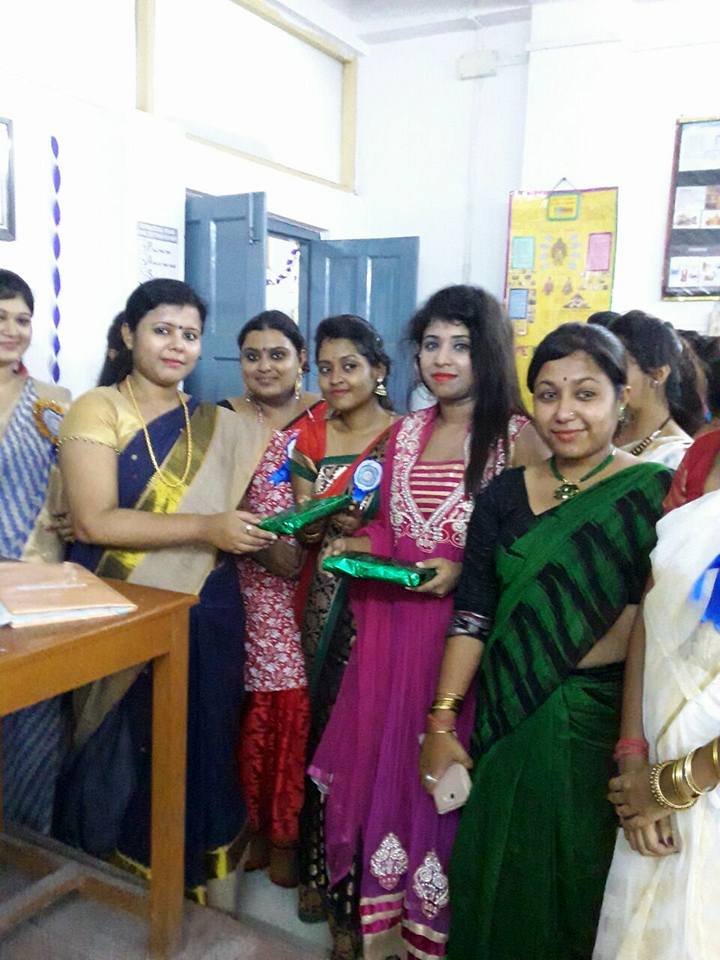 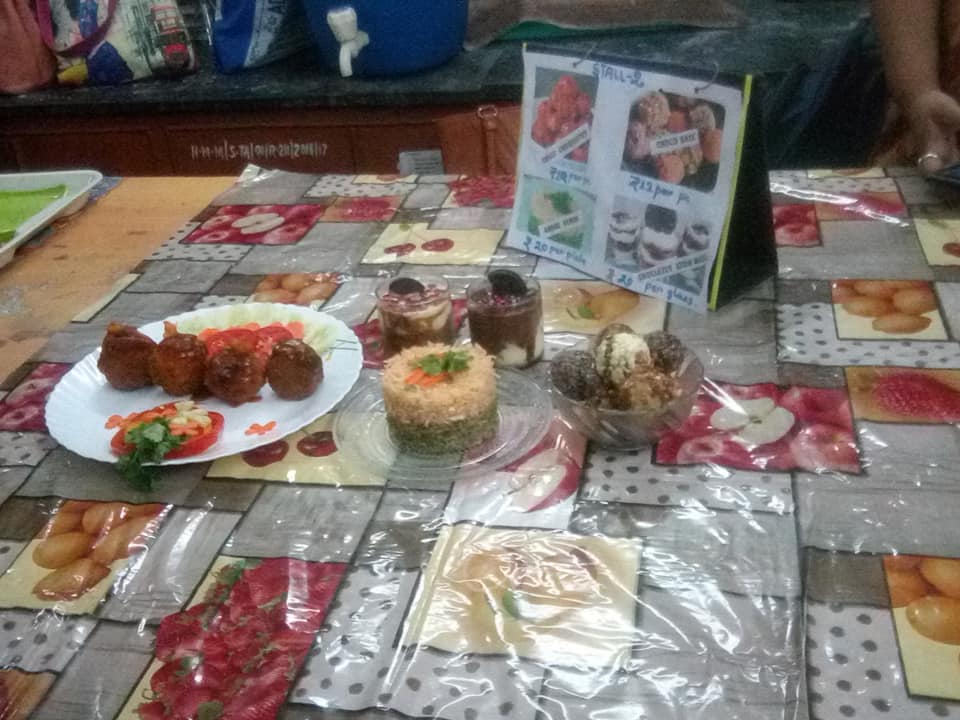 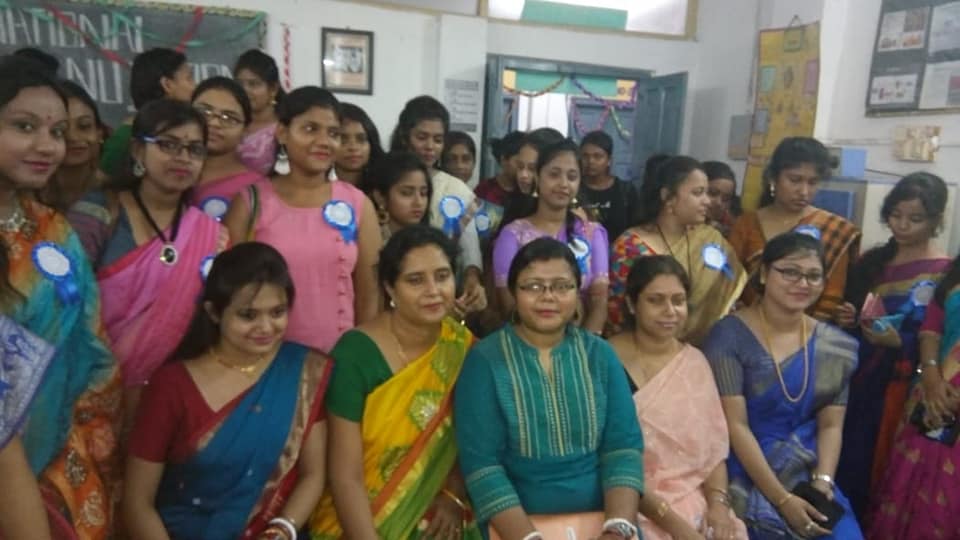 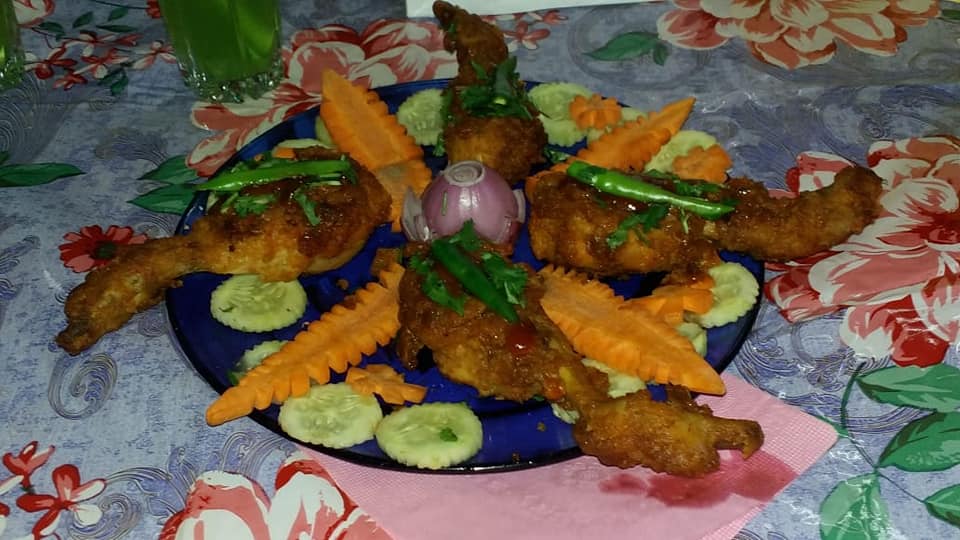 NATIONAL NUTRITION MONTH CELEBRATION2019 -2023
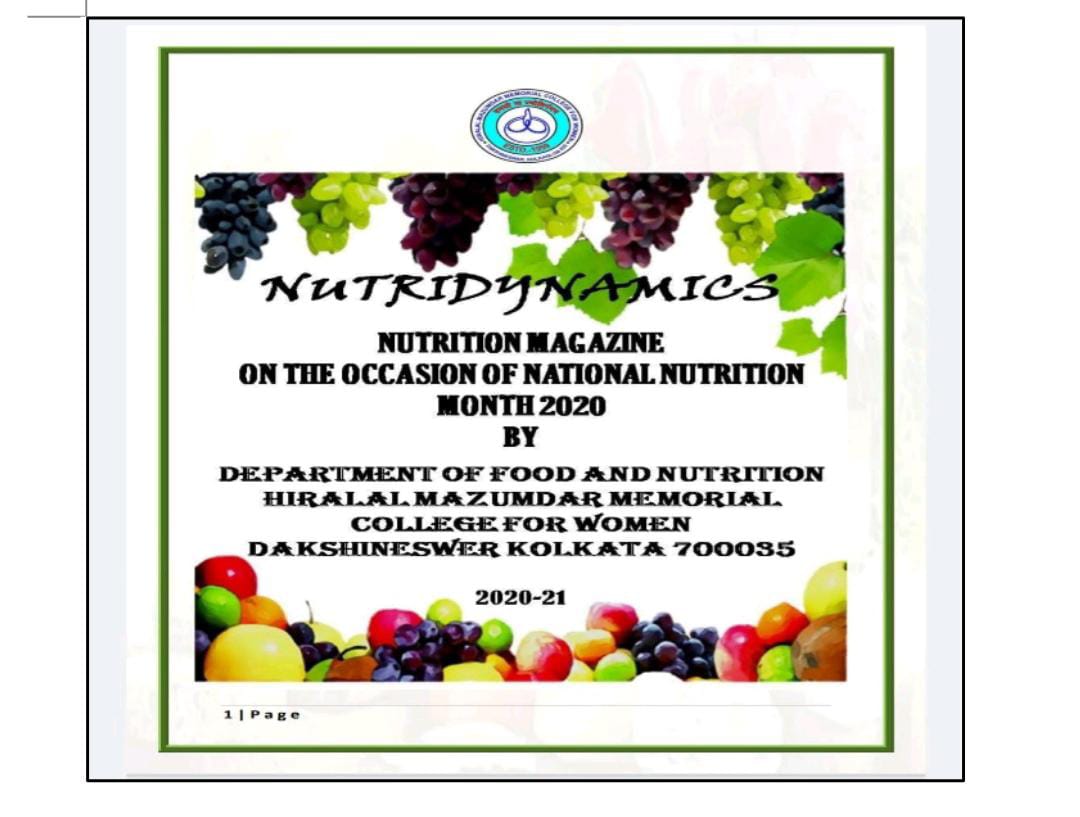 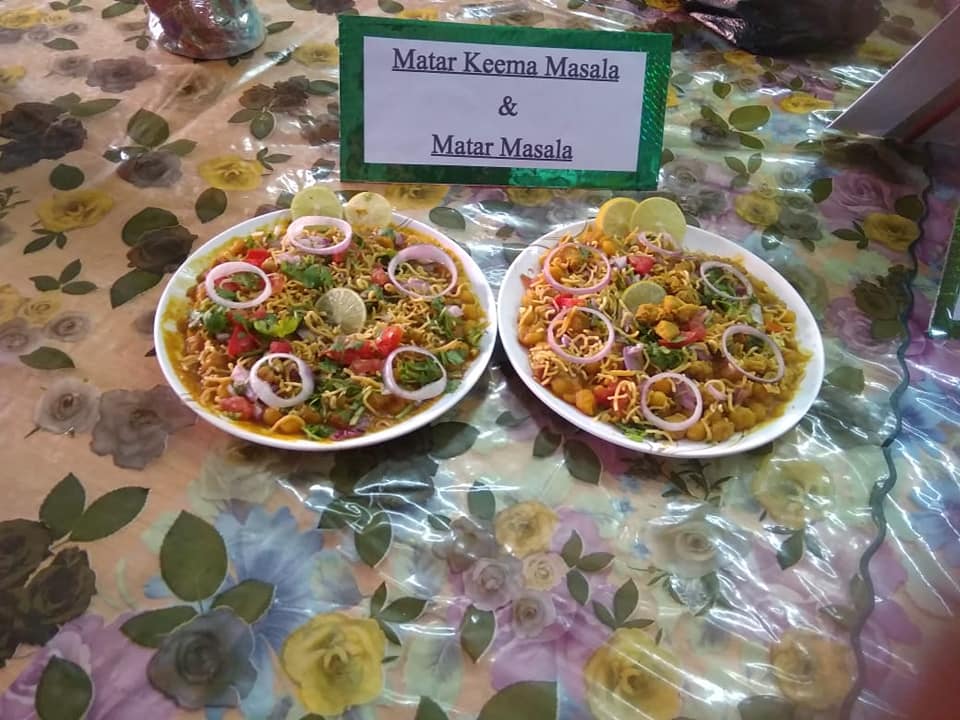 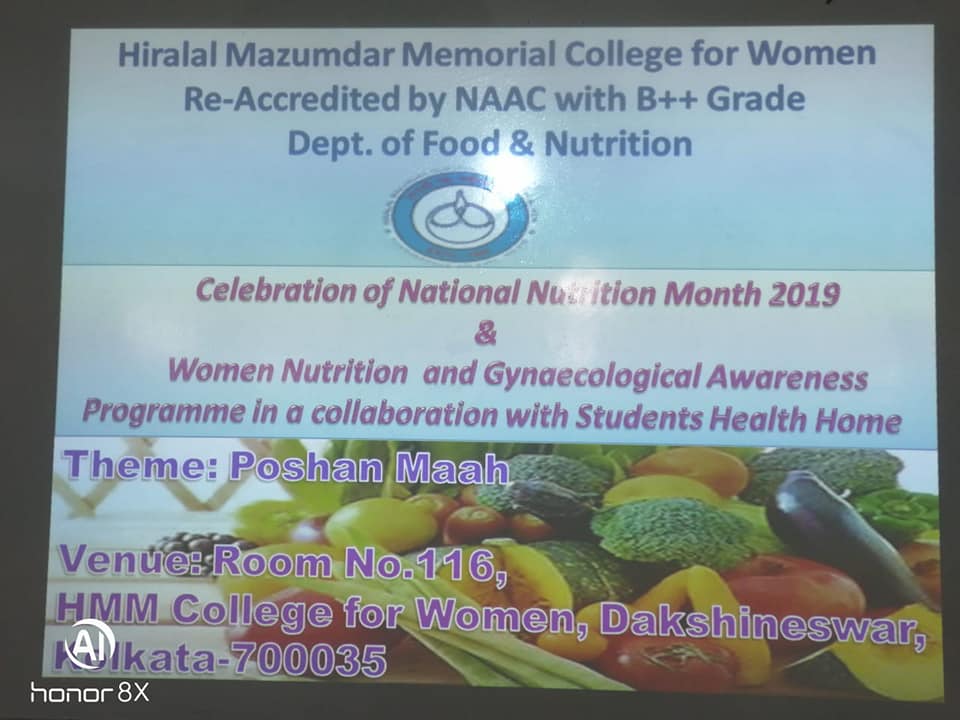 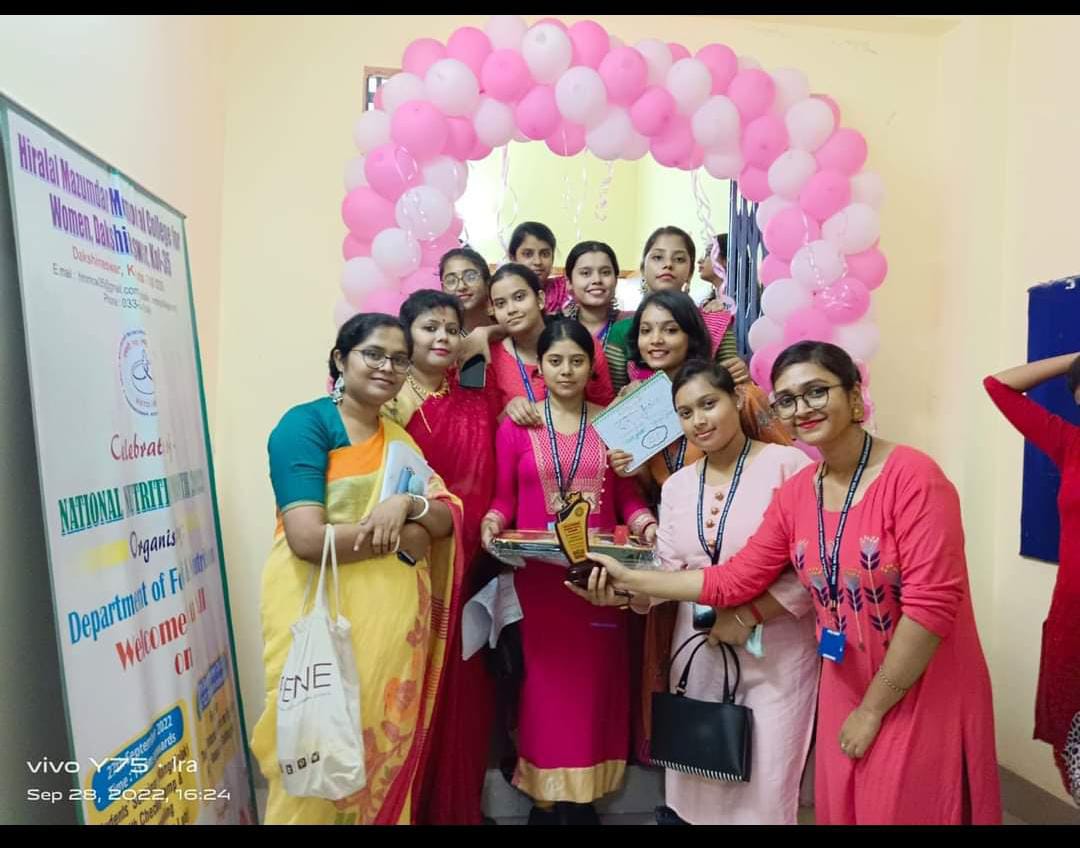 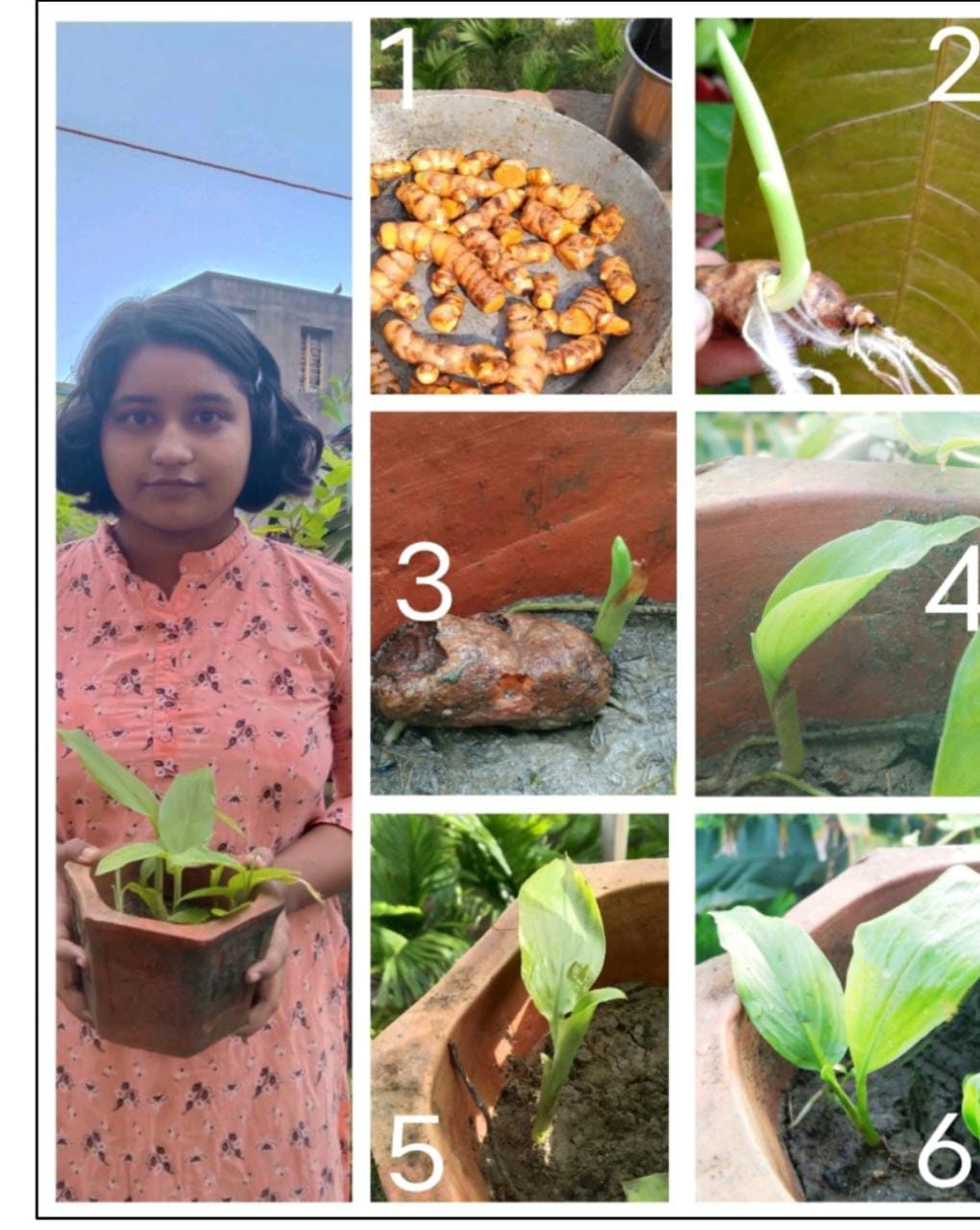 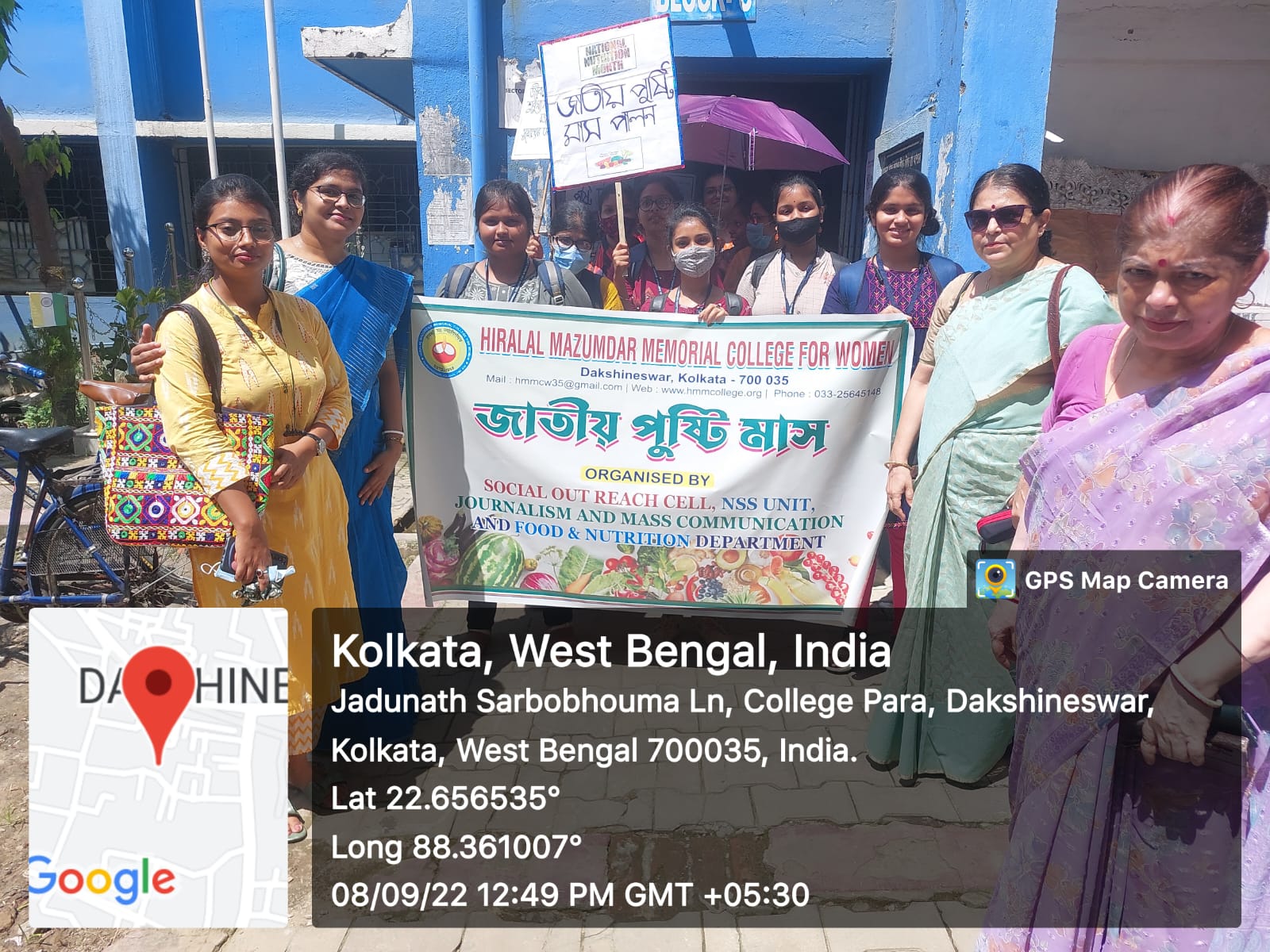 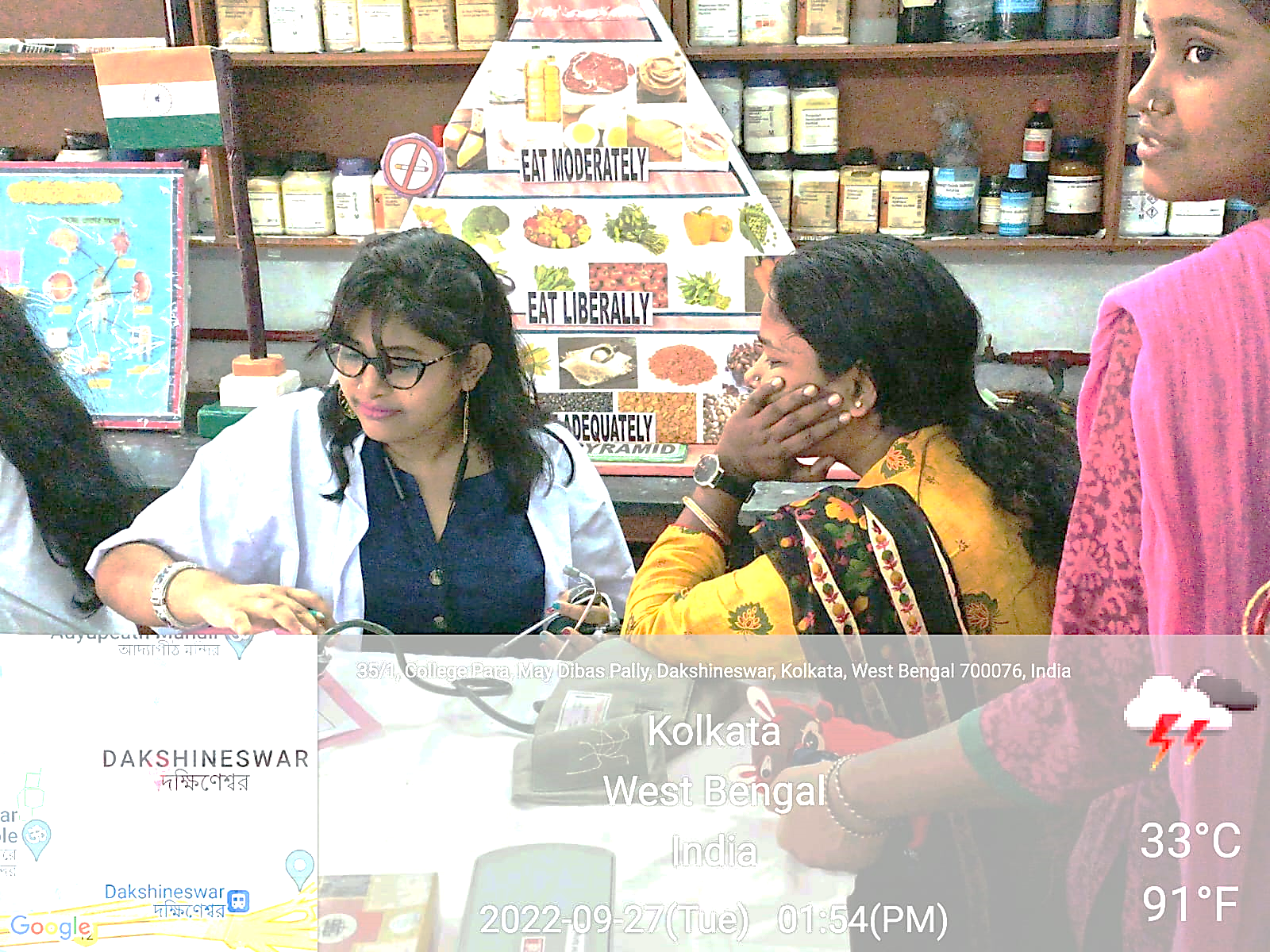 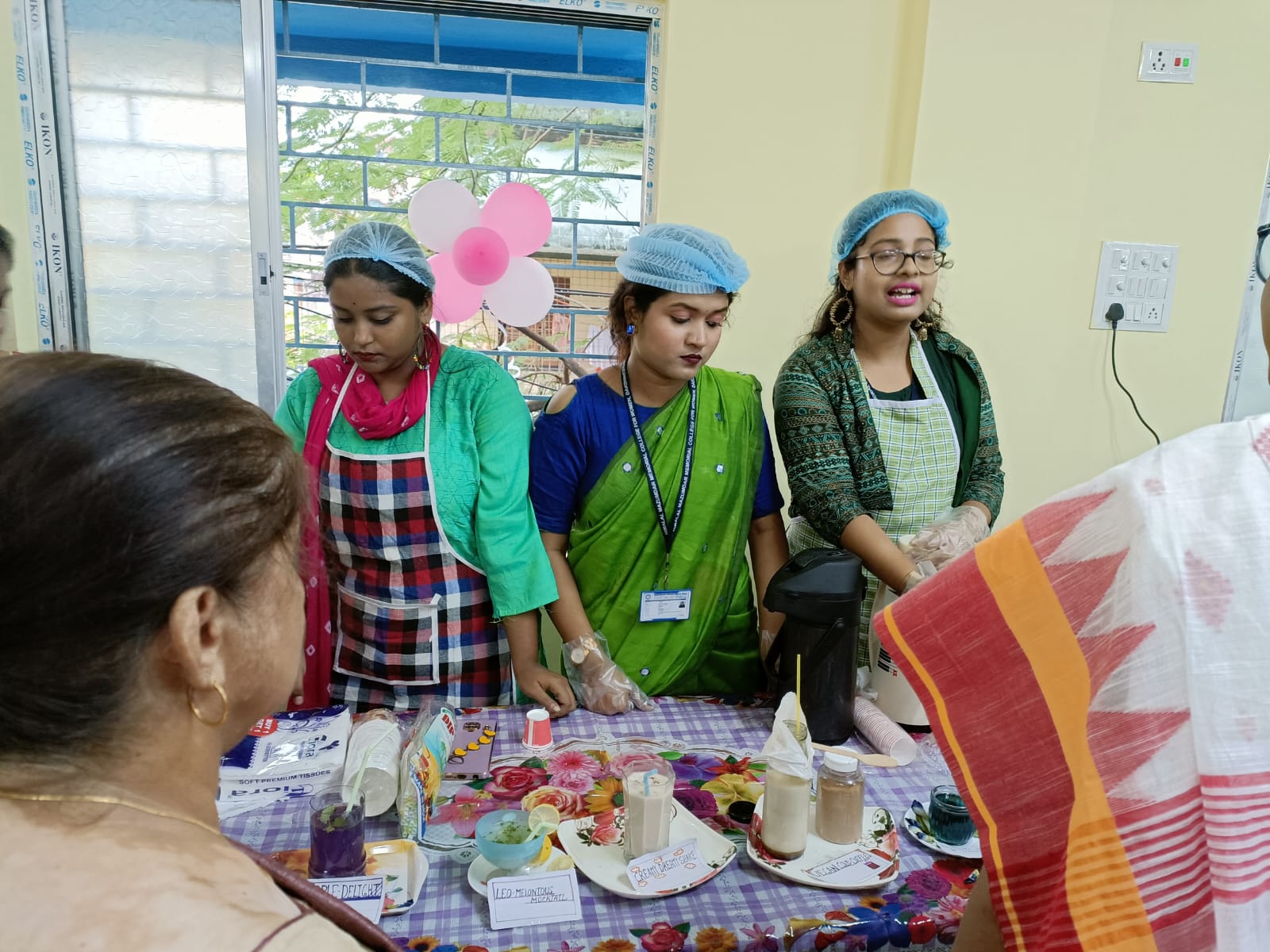 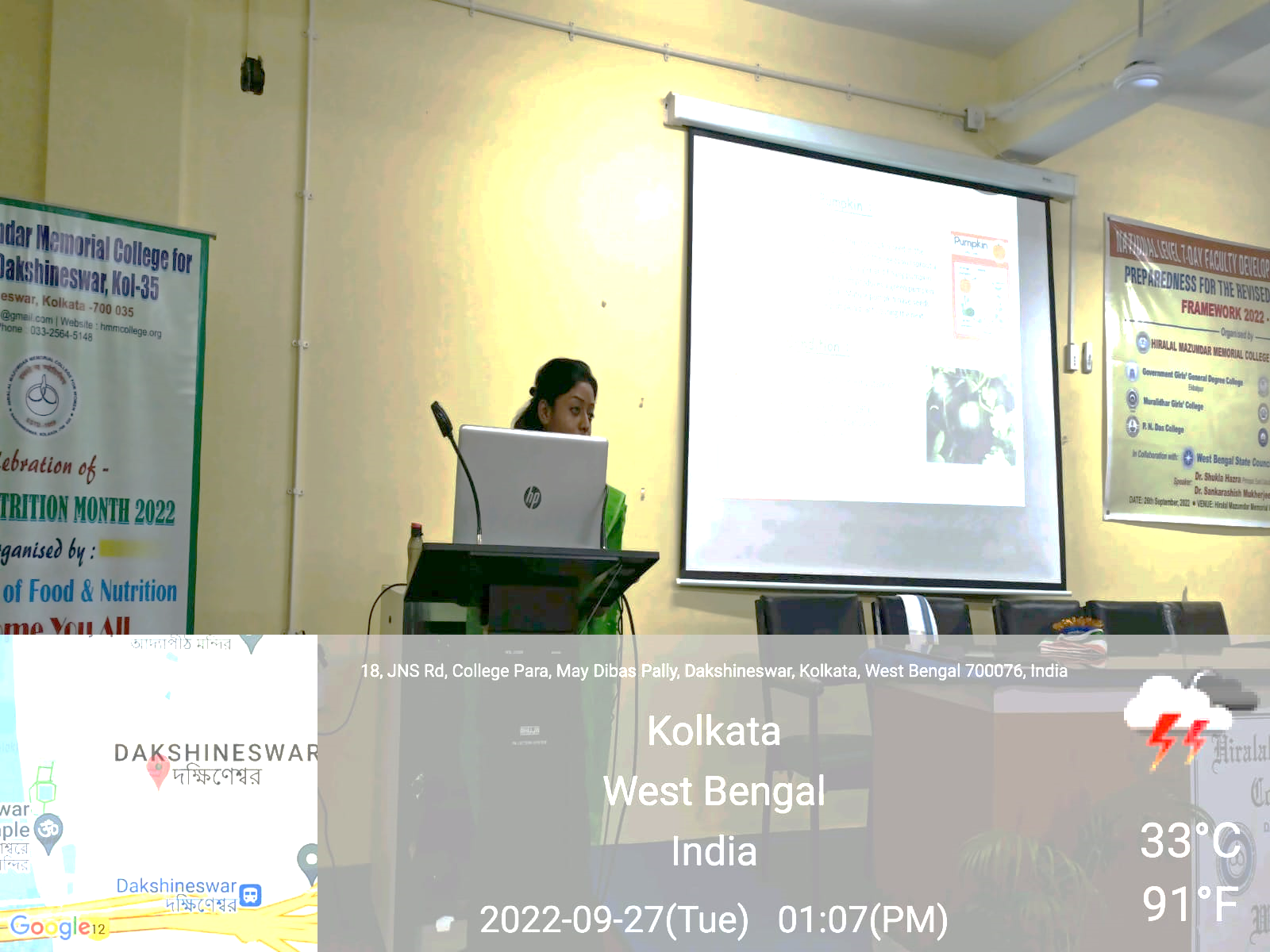 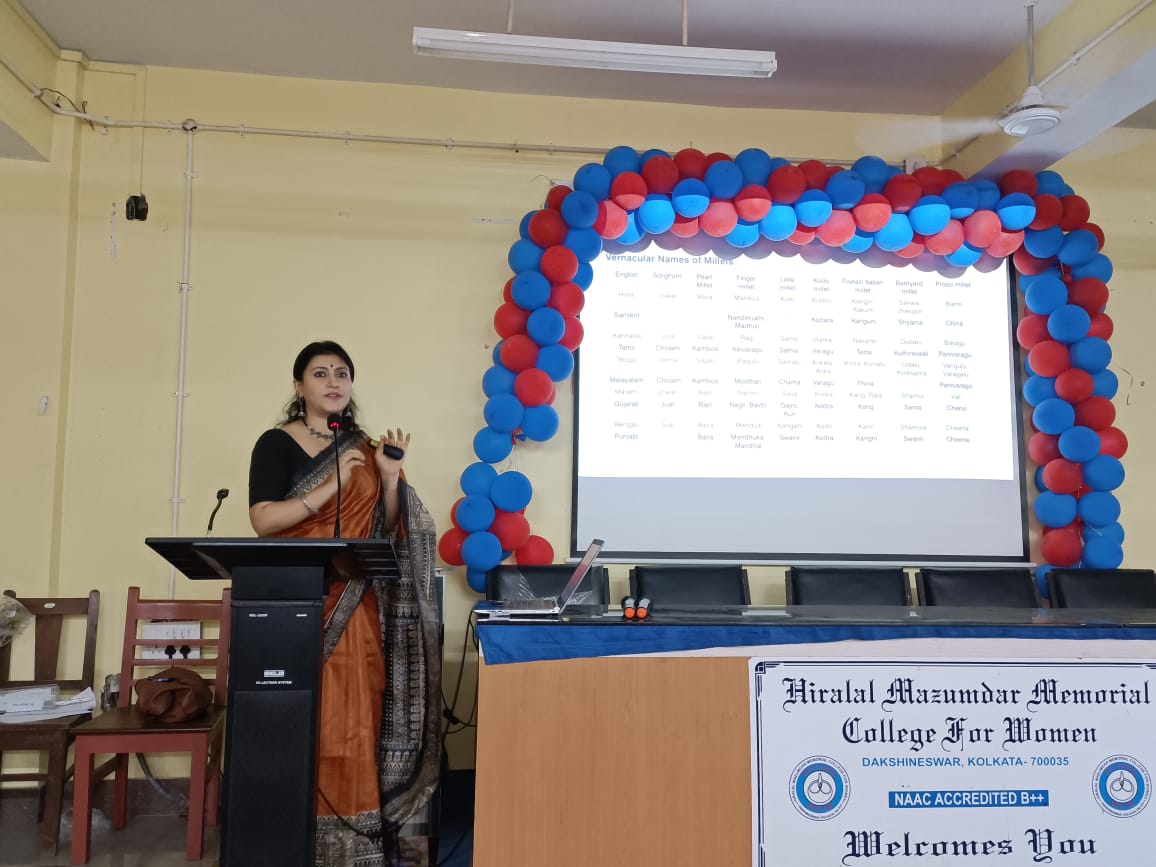 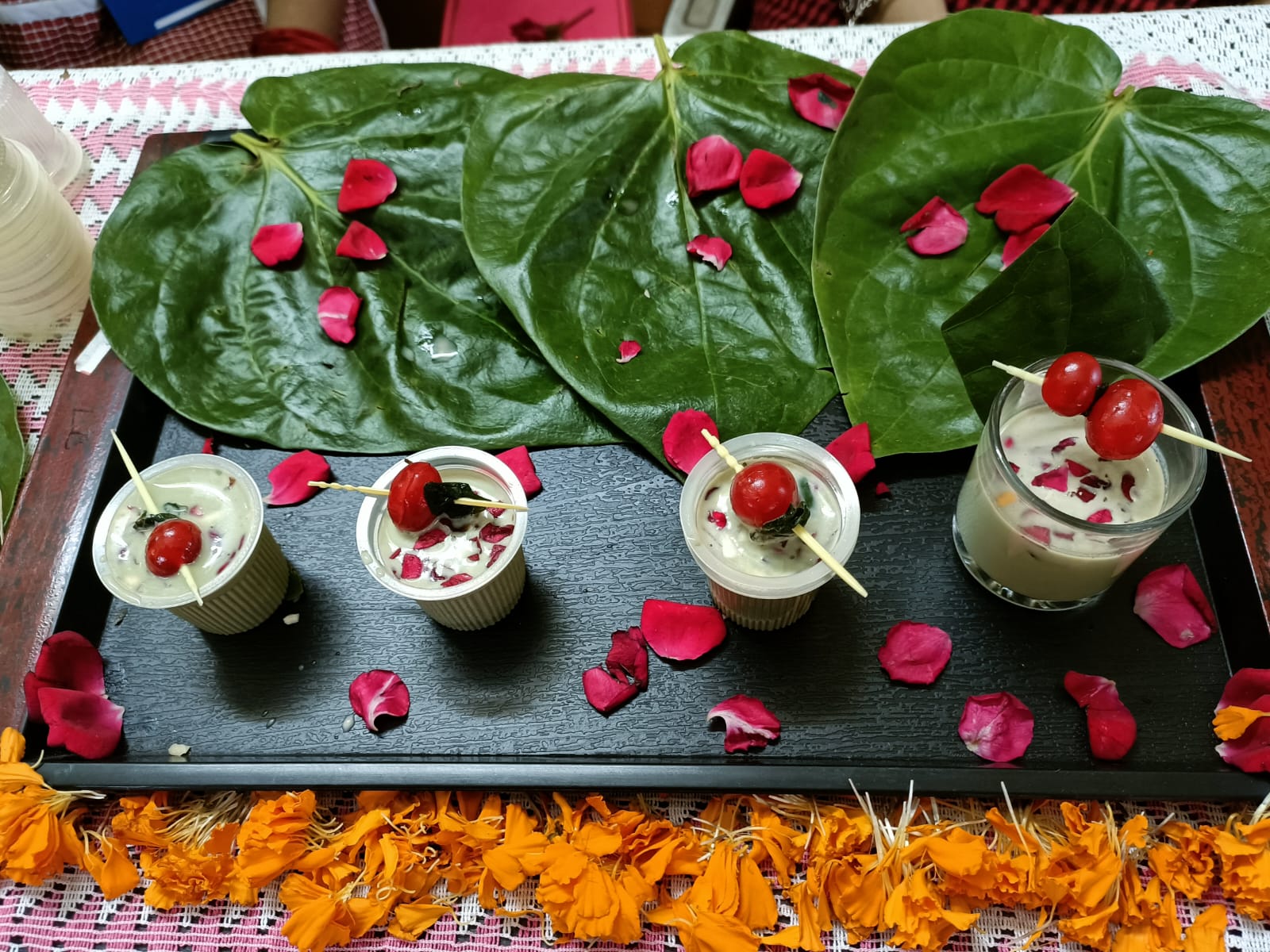 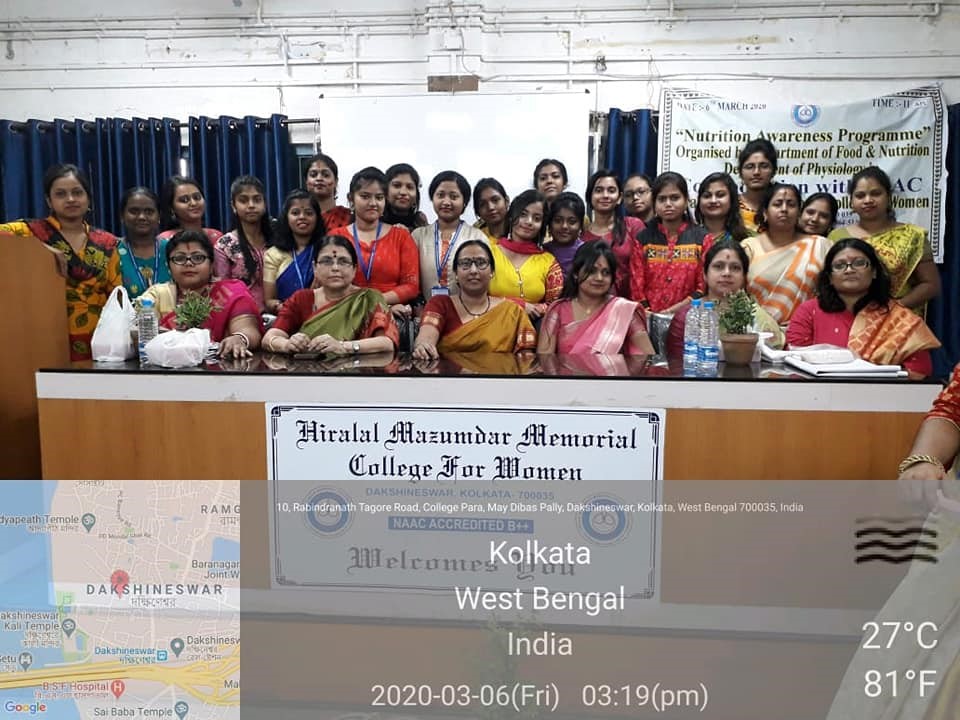 EVENTS AT A GLANCE
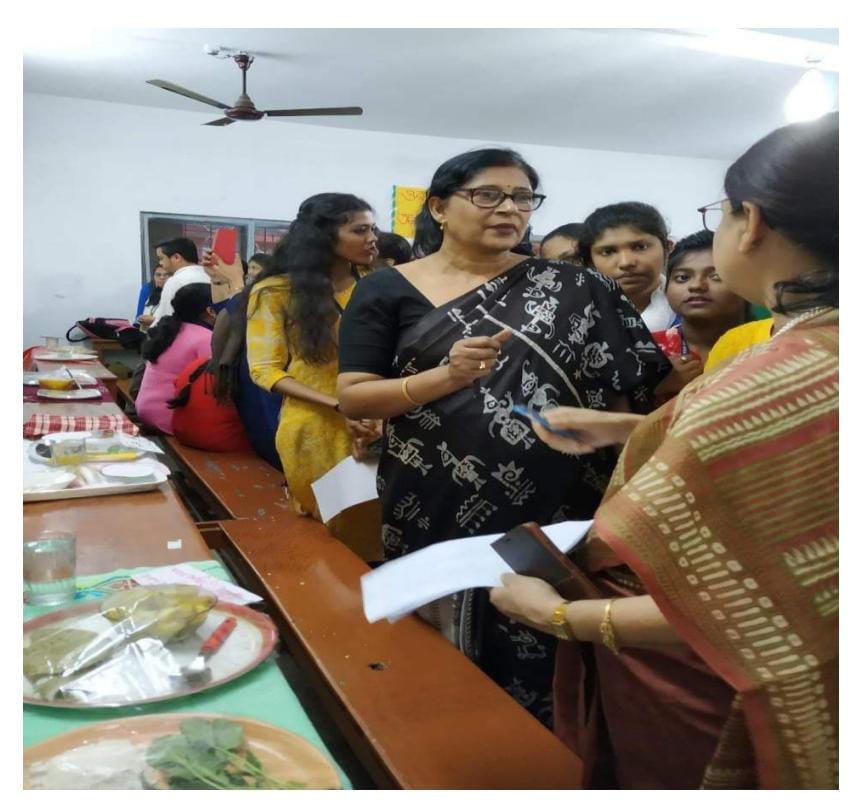 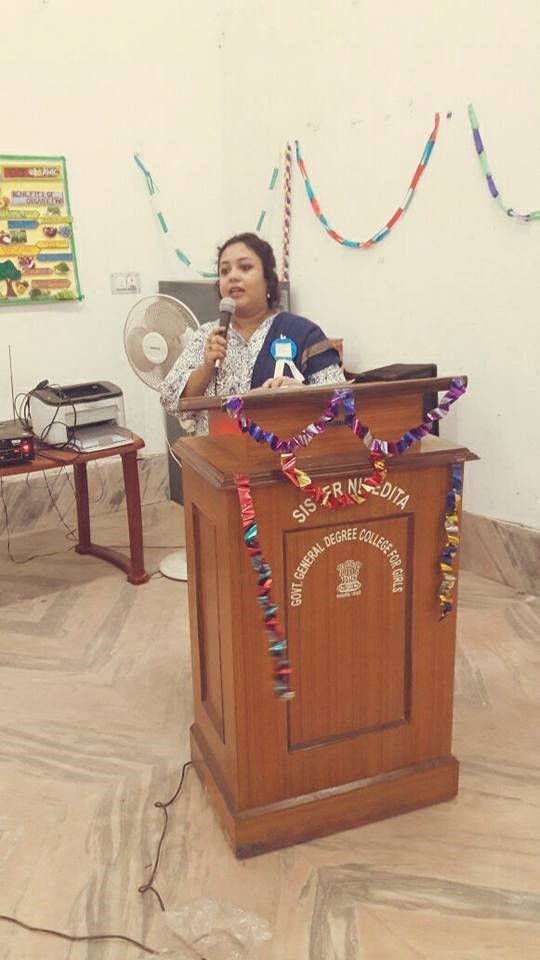 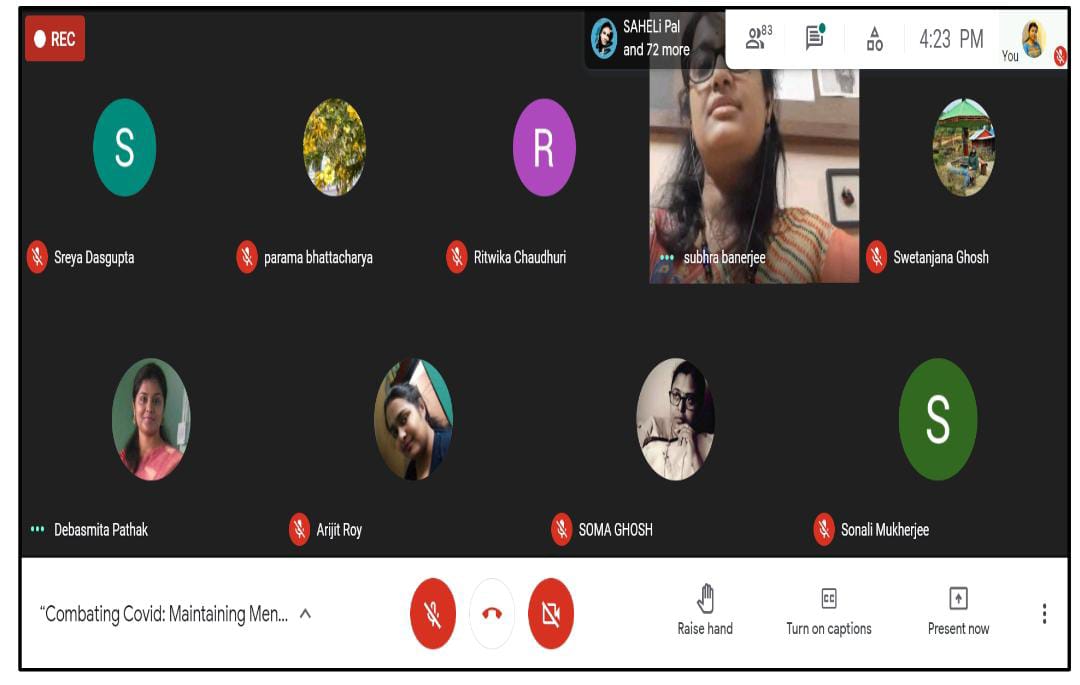 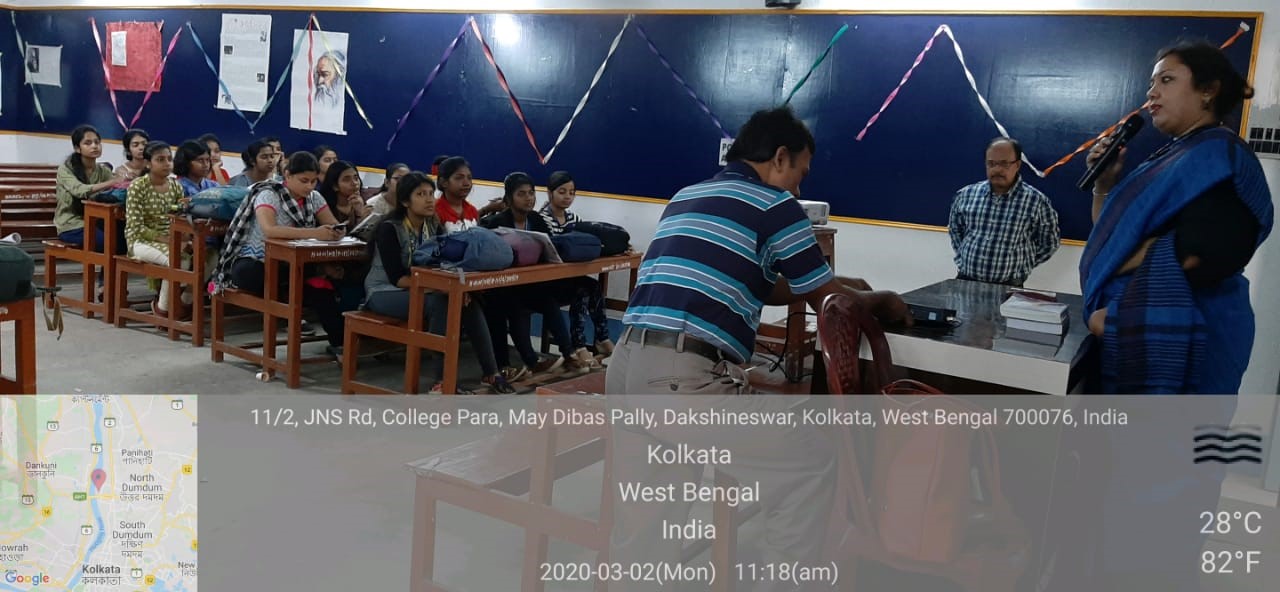 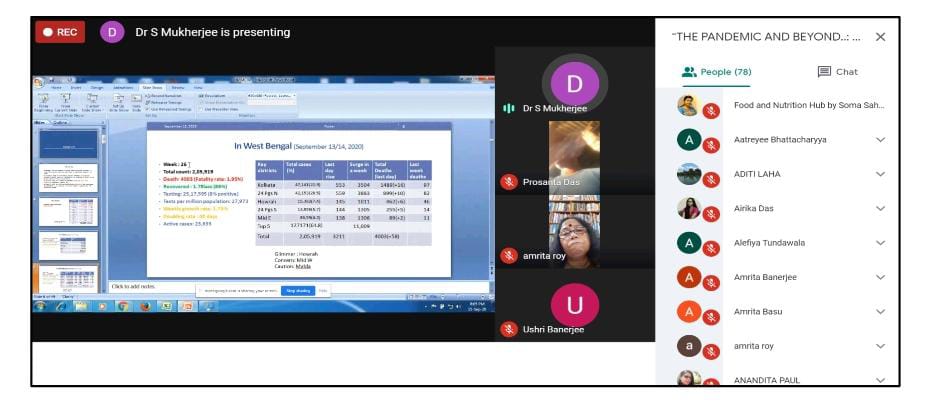 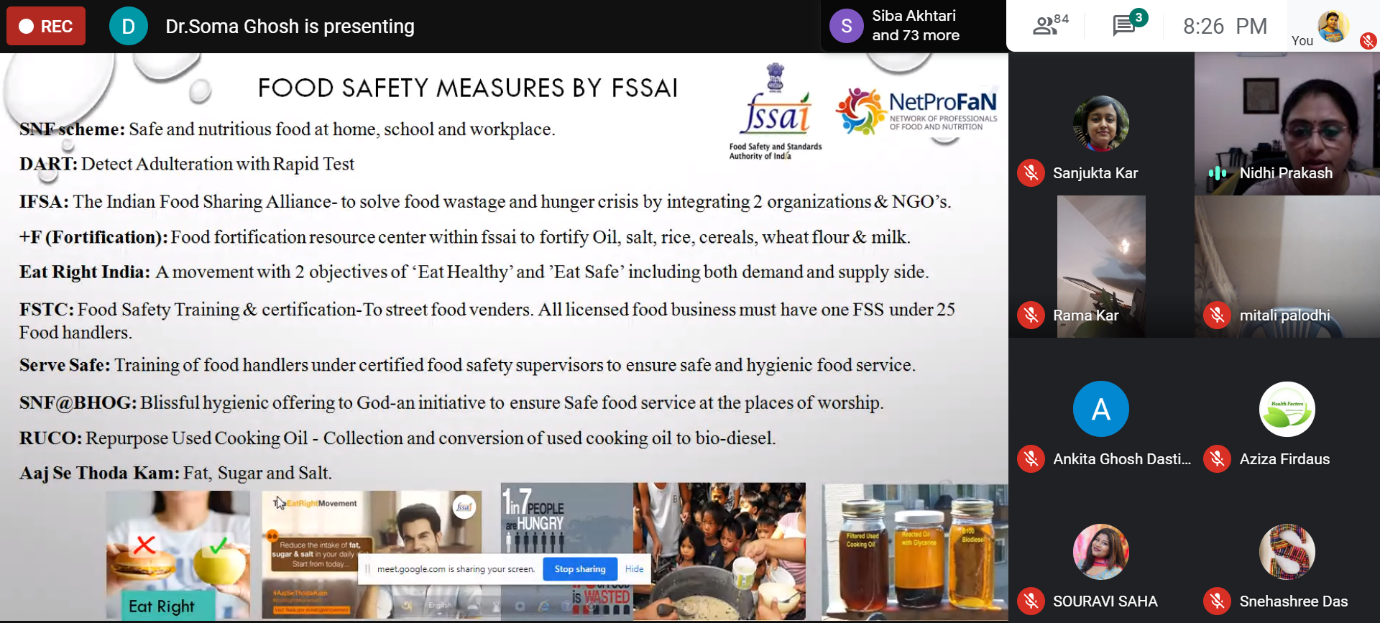 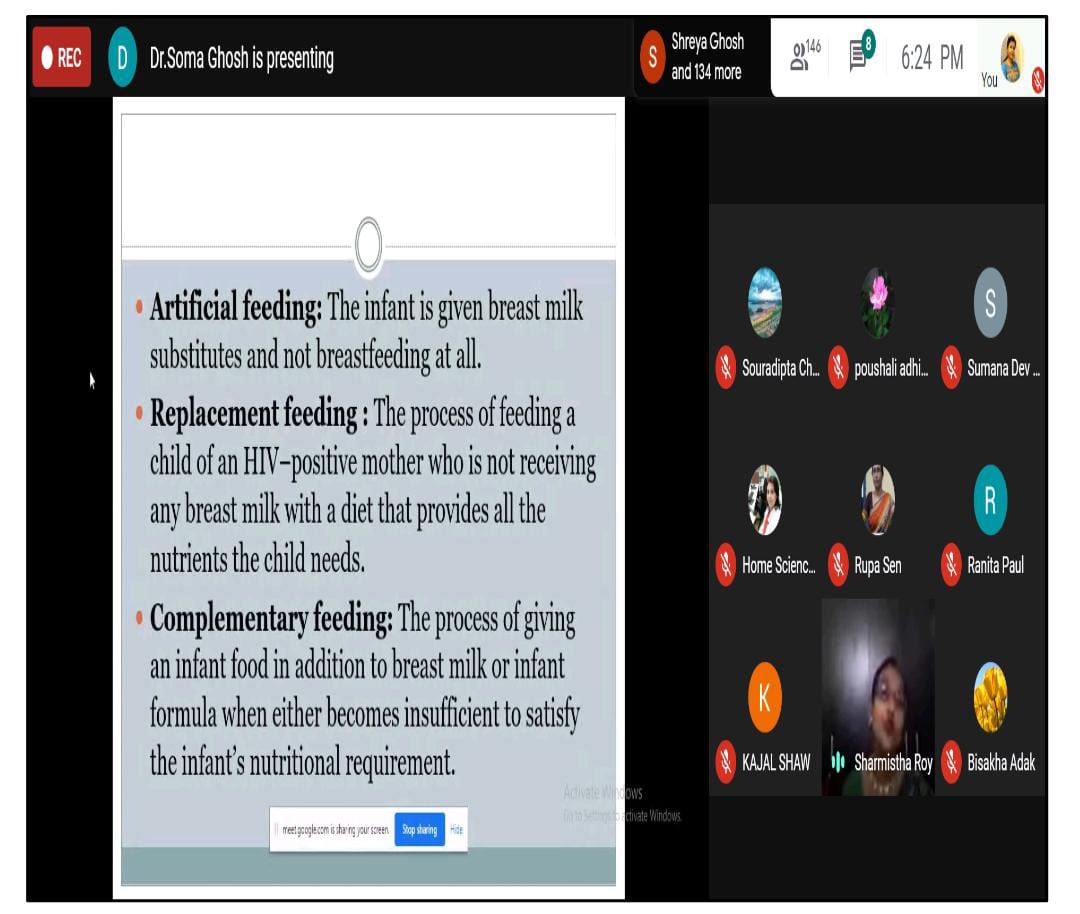 EVENTS AT A GLANCE
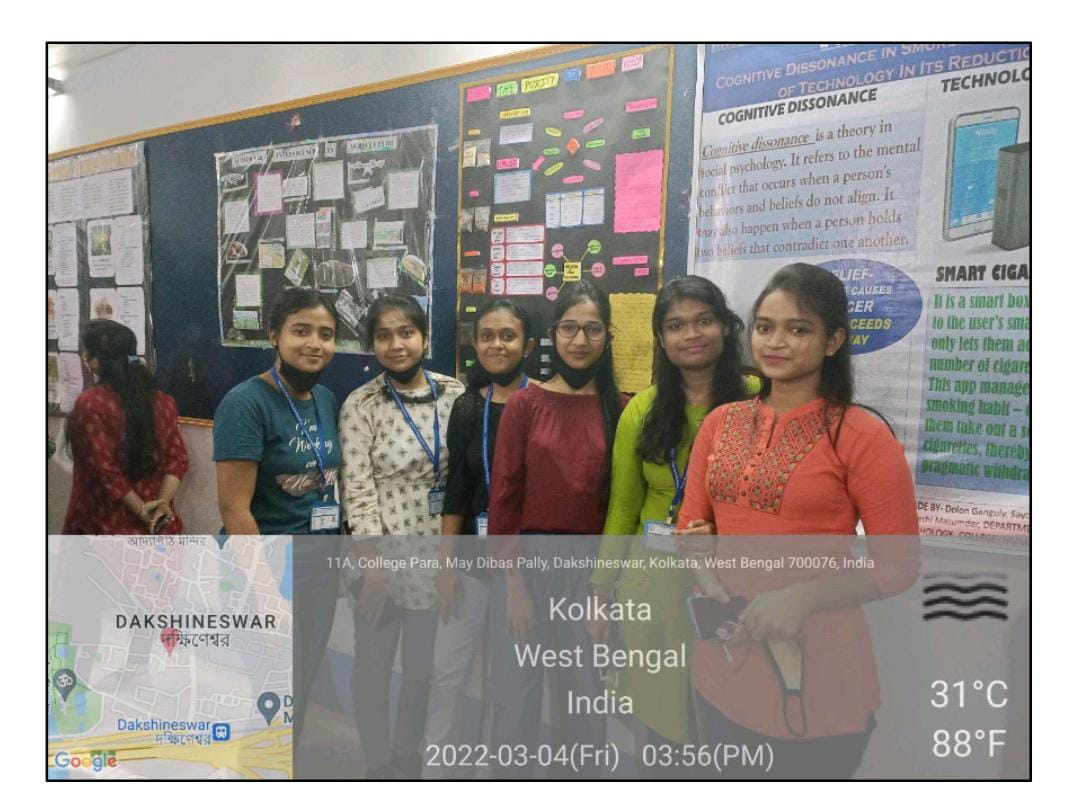 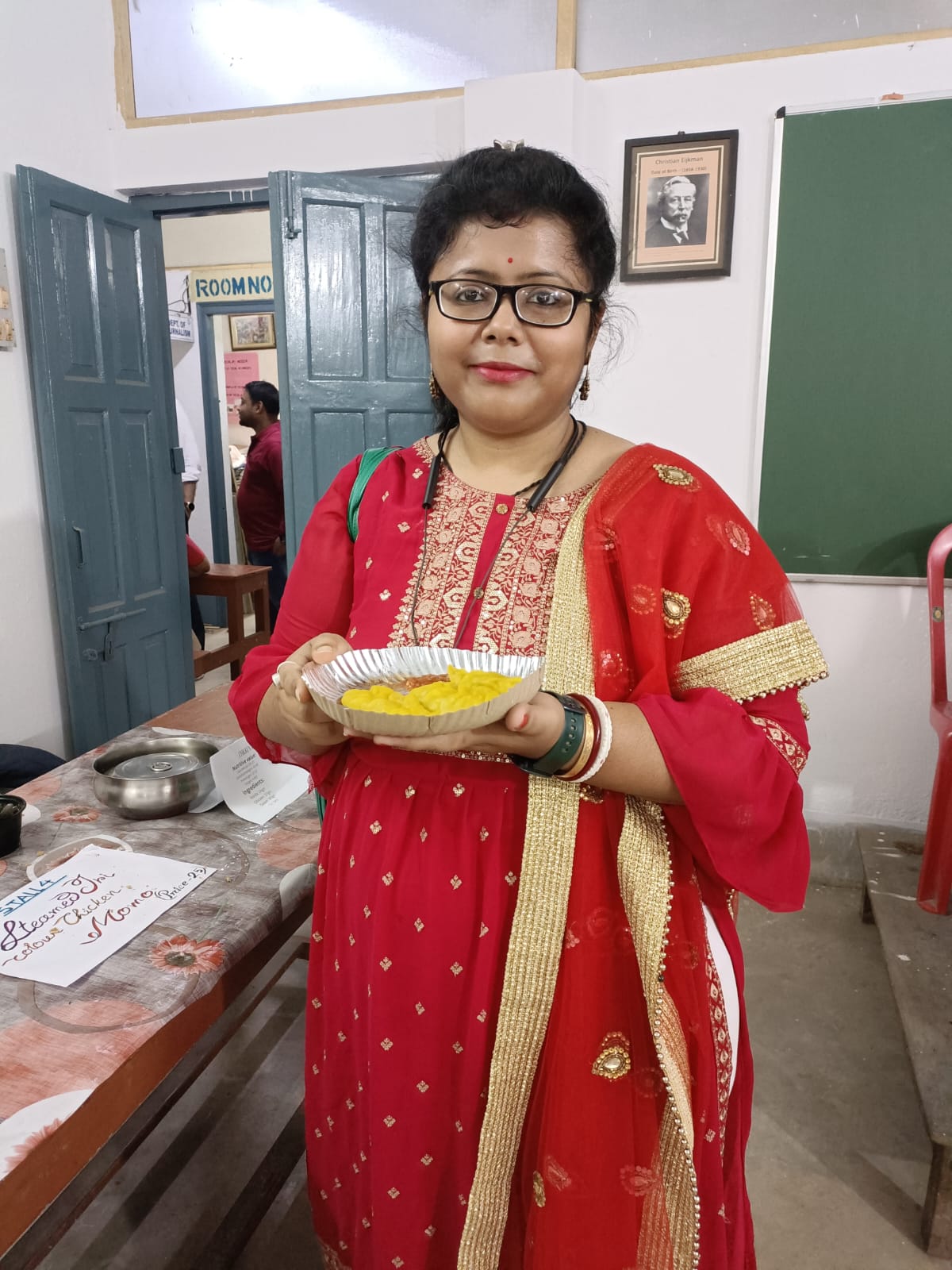 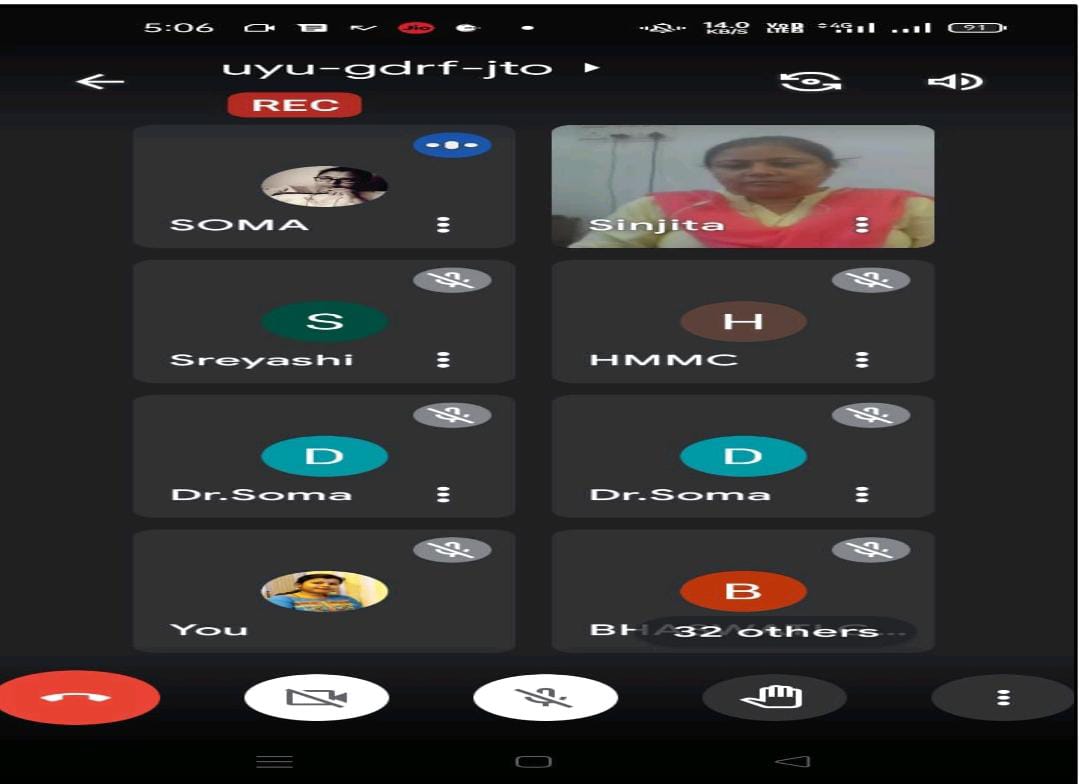 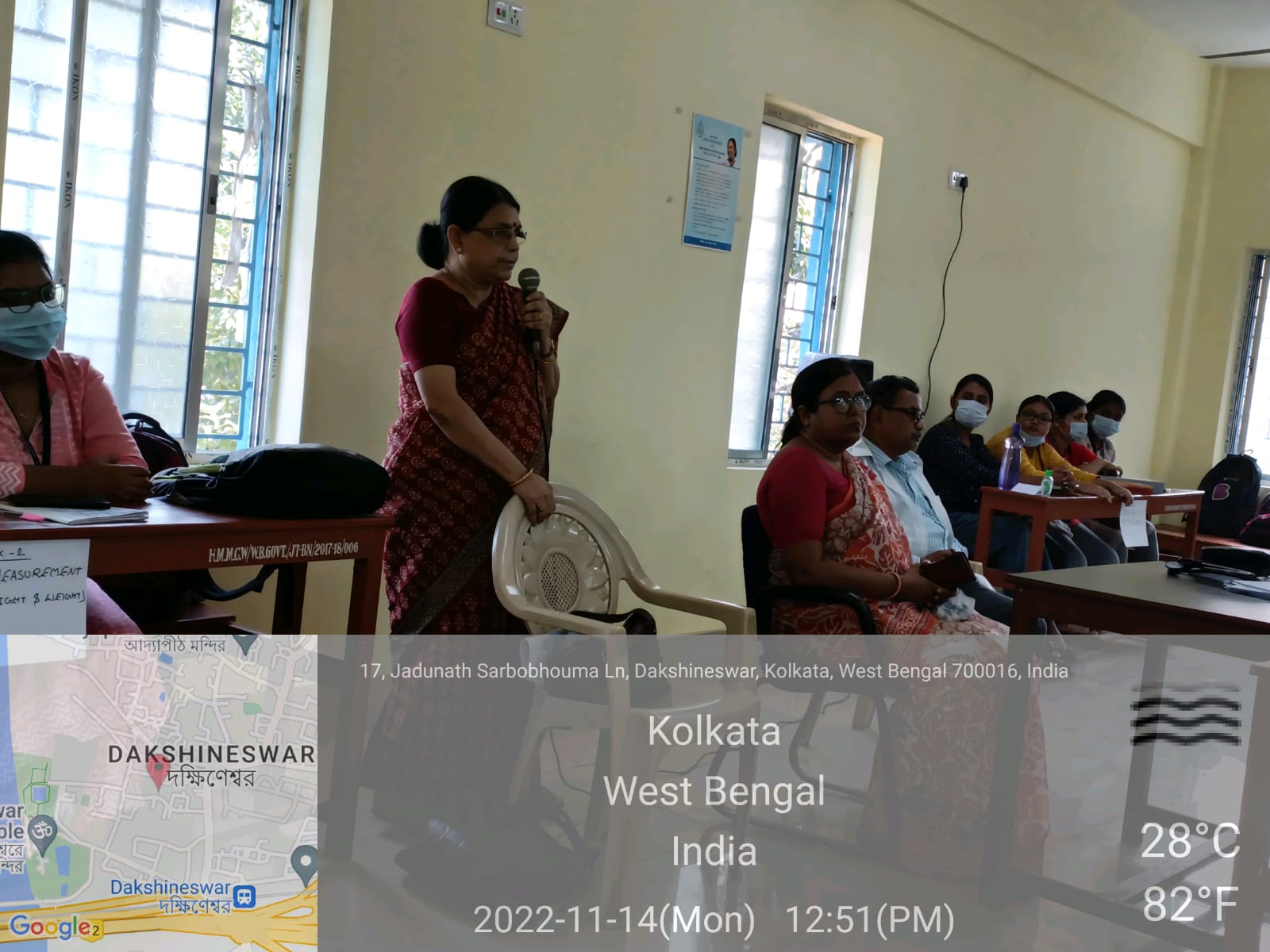 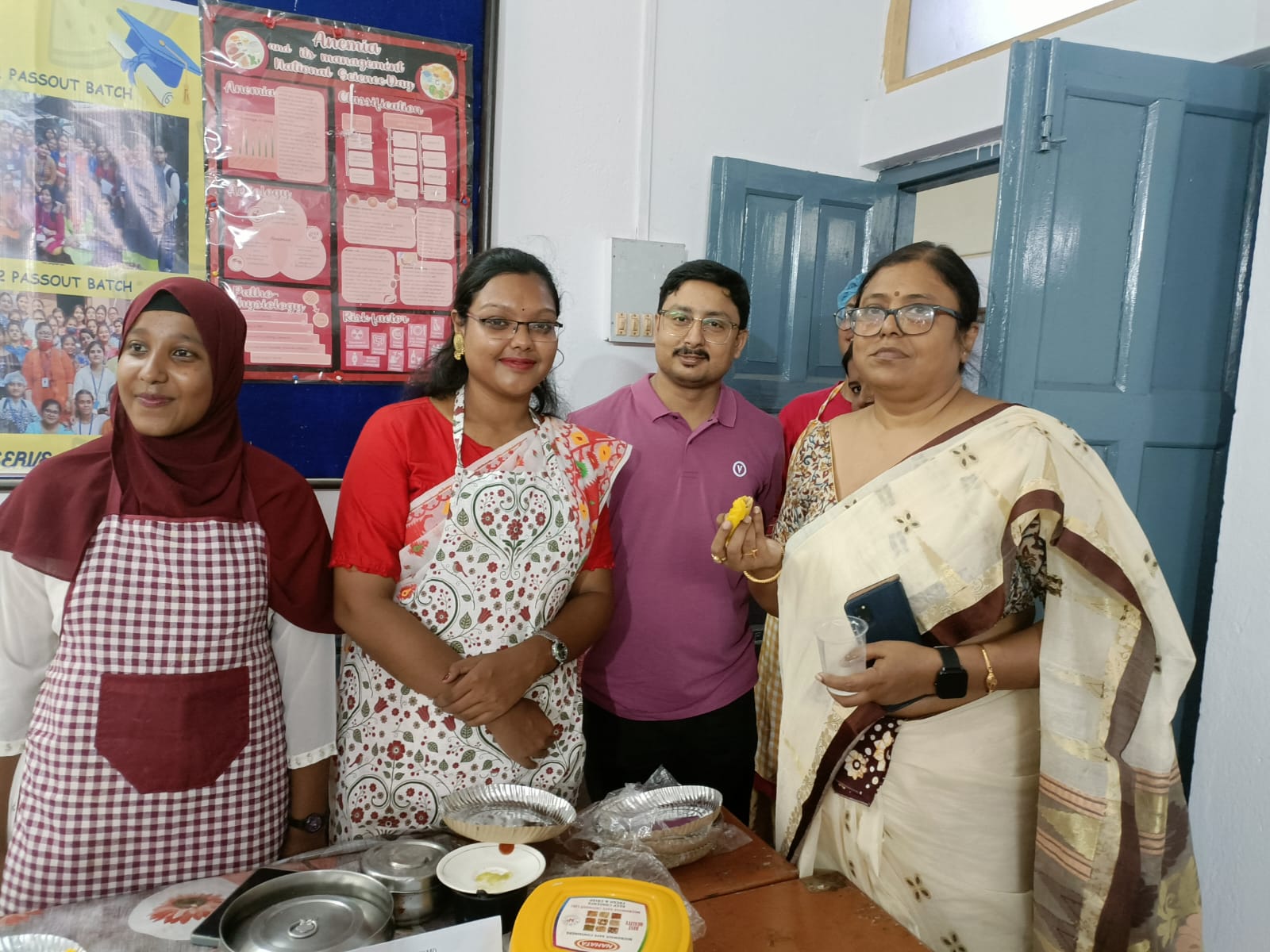 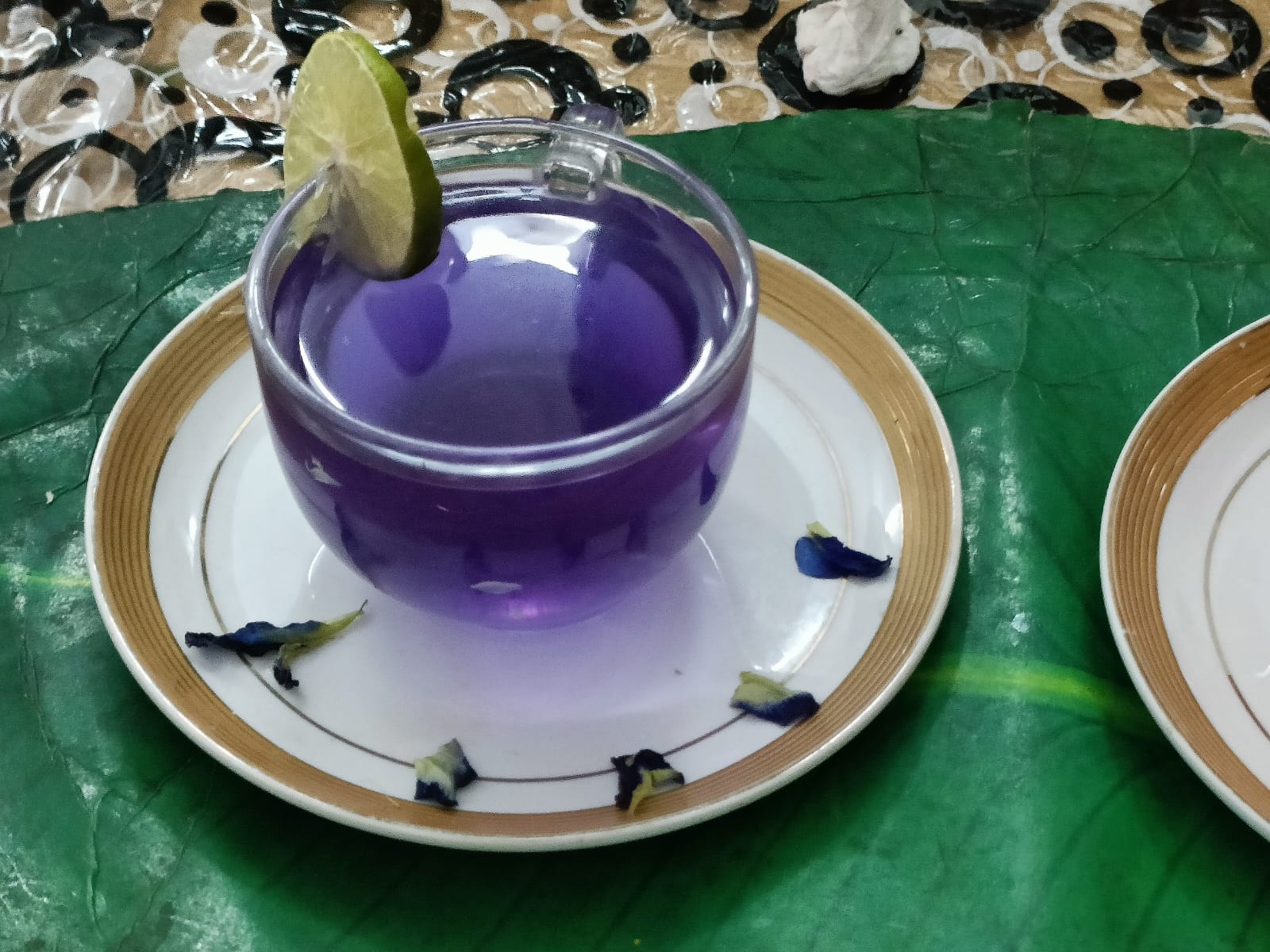 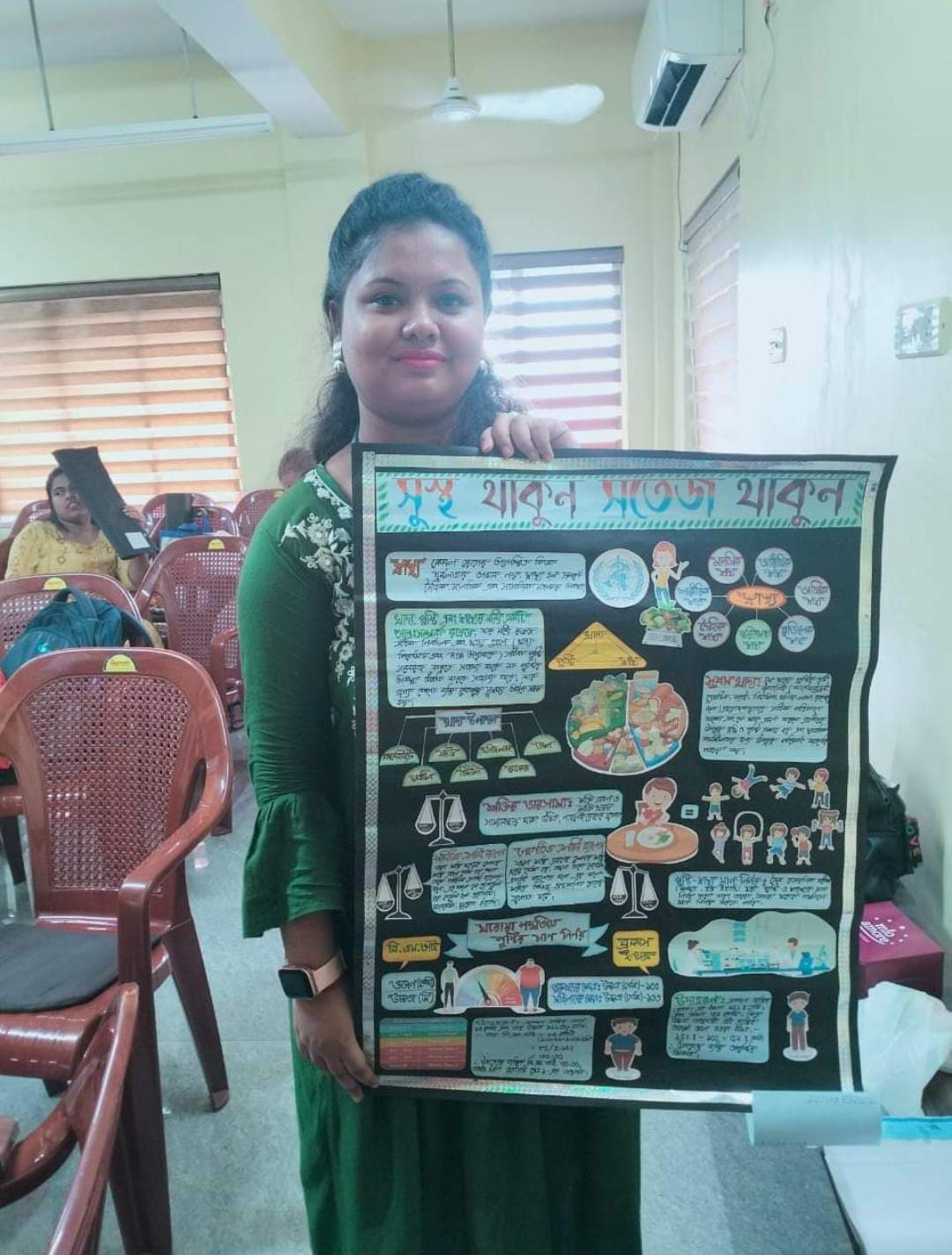 STUDENTS SEMINARAT A GLANCE
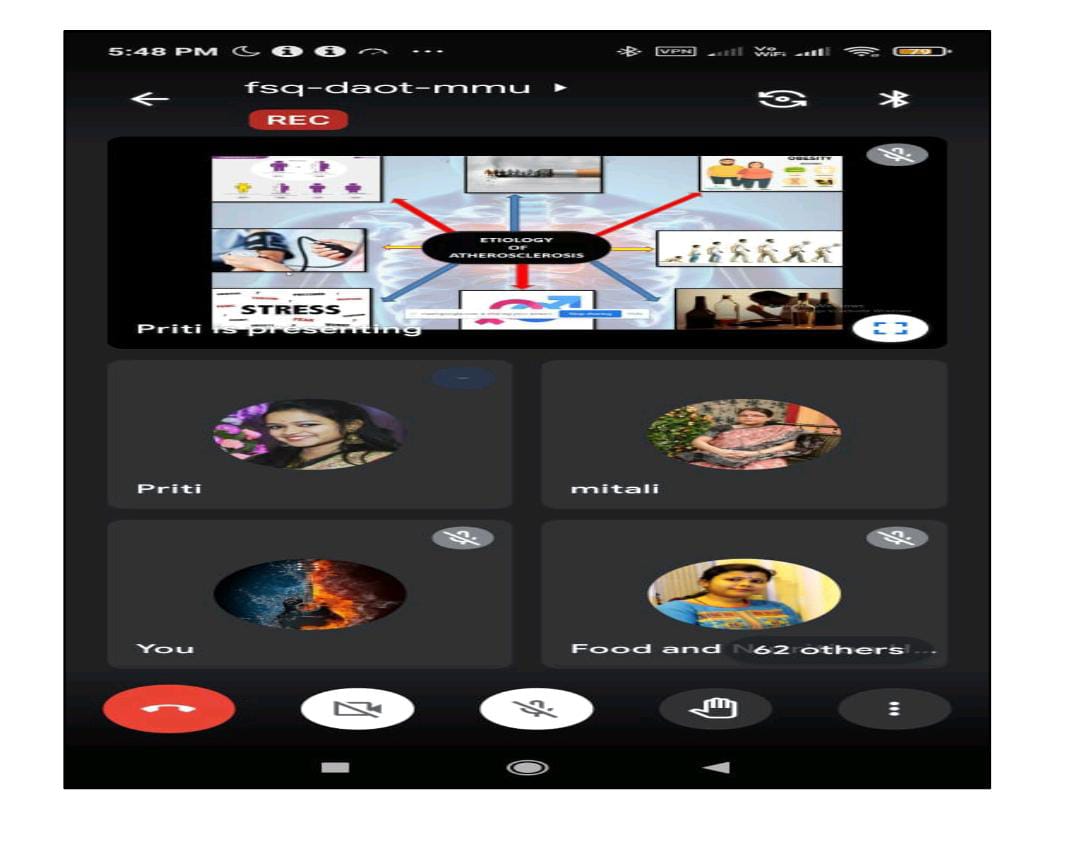 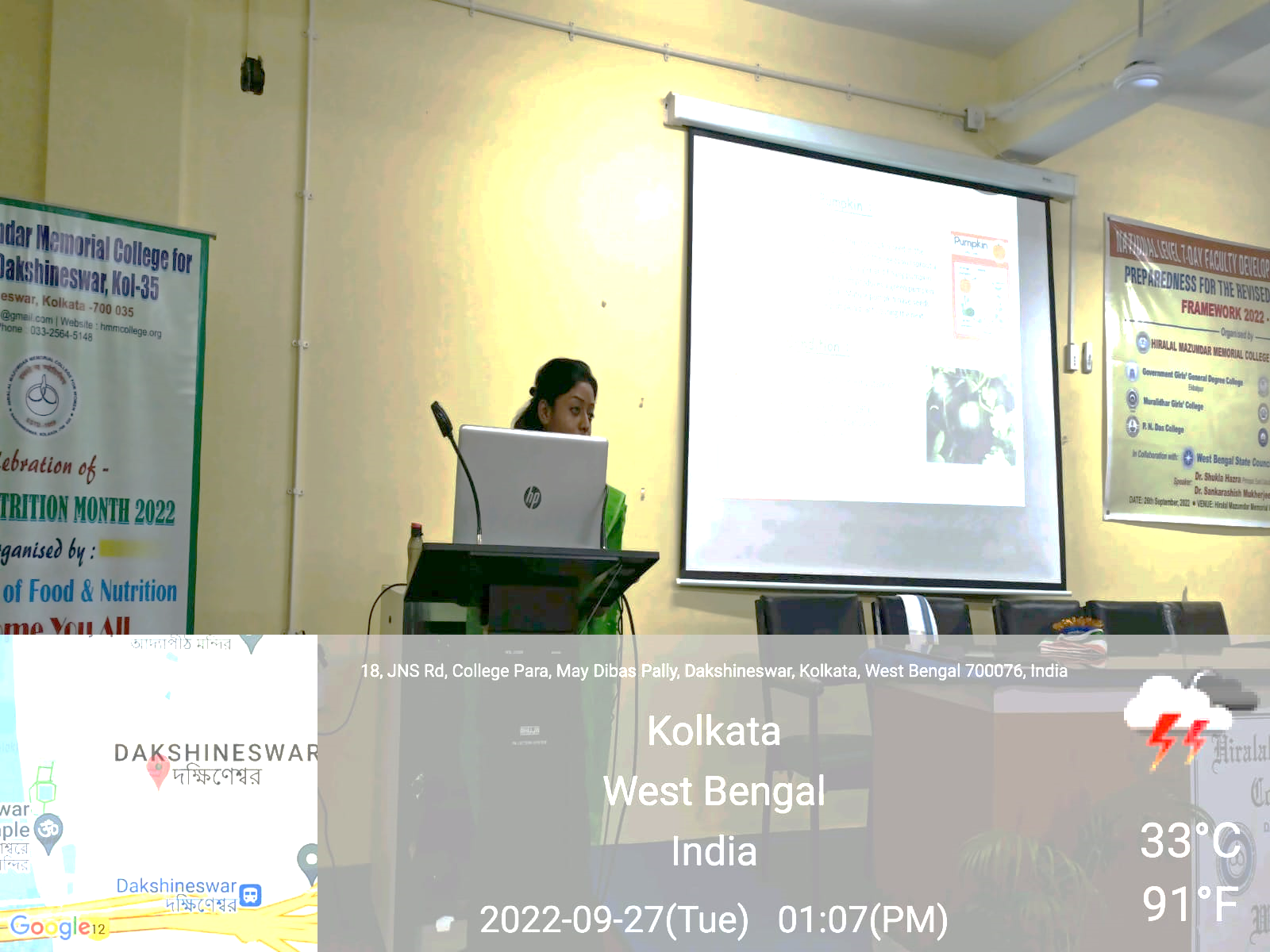 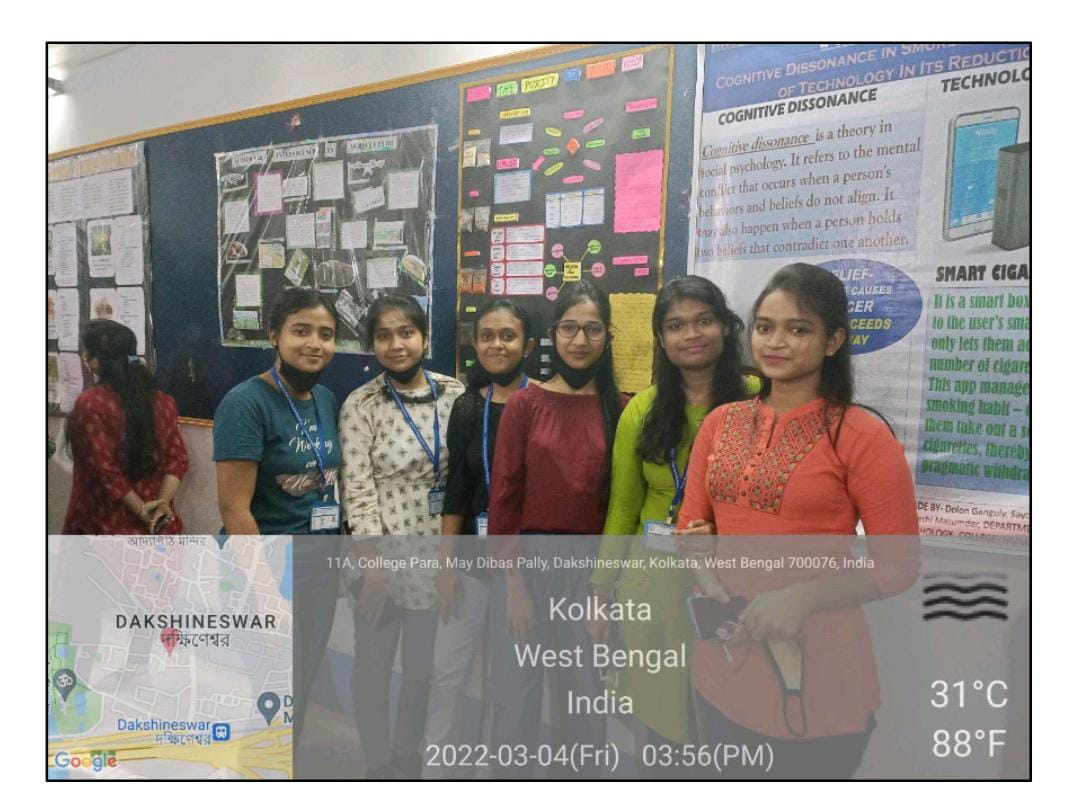 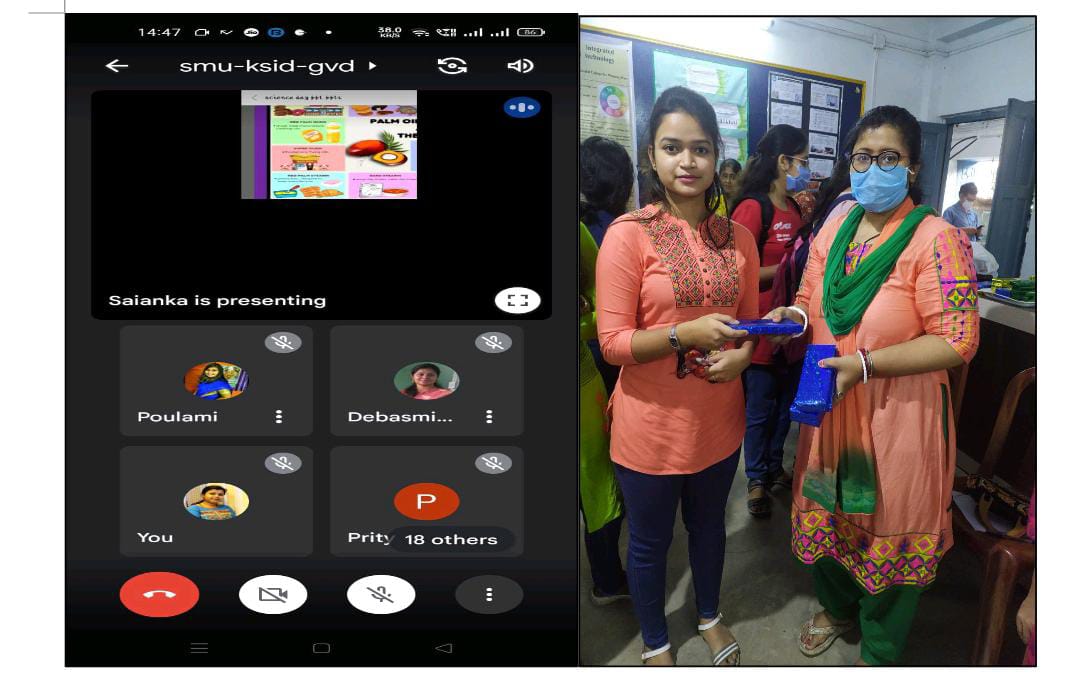 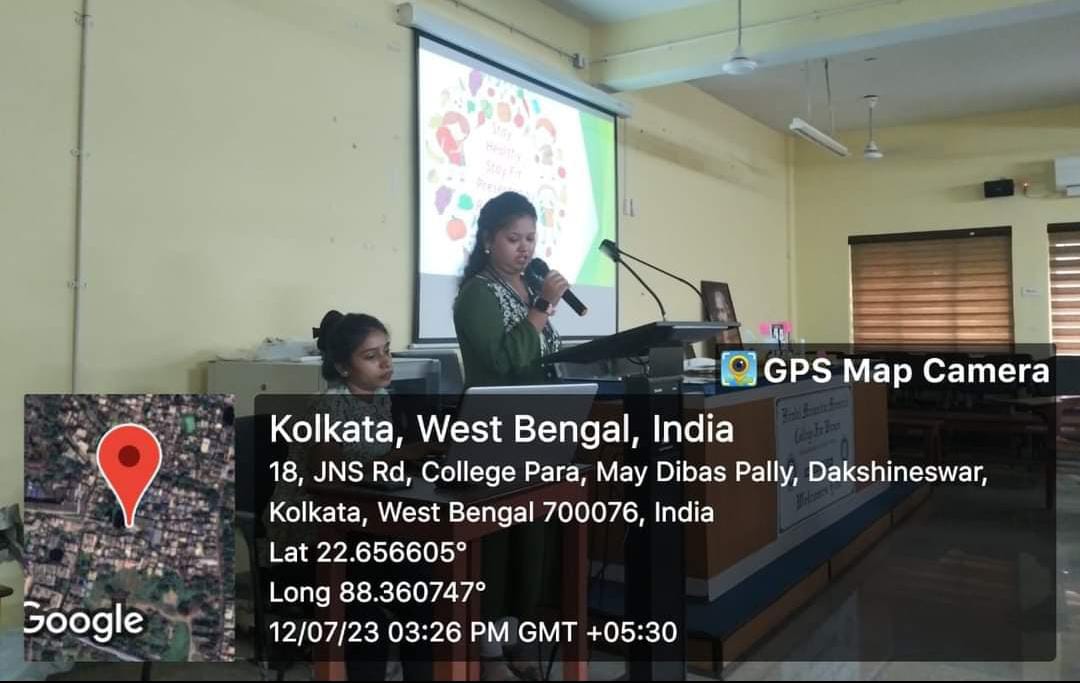 RESULTS OF 6 YEARS(DEPARTMENT OF FOOD AND NUTRITION)